What’s in the zoo game
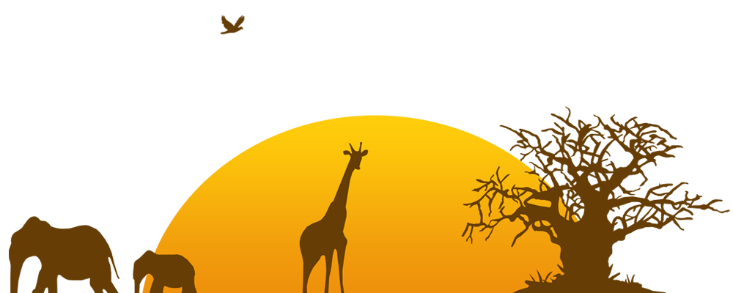 Mr. S’ Zoo
For Teachers:
Give the students 2 minutes (or a little longer for lower levels) to brainstorm animal names. 
Put down your pens and grab a different color. 

Between each slide, have the students use the target language to ask you what the next animal is. 

If they wrote the animal name, they can circle it (once per animal)
At the end, they can count their score to see who got the most matches.
What’s in the zoo game
Students write down the animals they want in their zoo (team). 
	*Brainstorming

Dialogue:
“What’s in the zoo?”
“There’s a ___________.”

If the students wrote the animal name, they get one point.
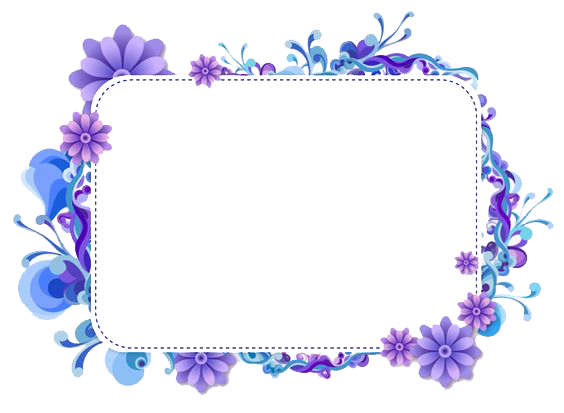 What‘s in the zoo?
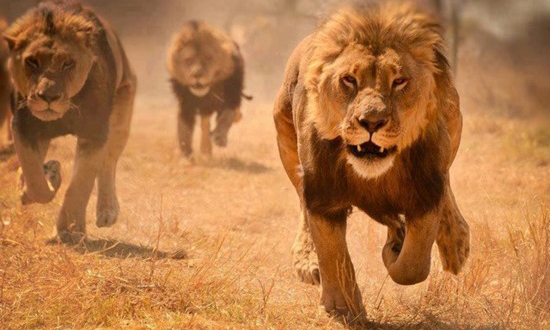 Lion
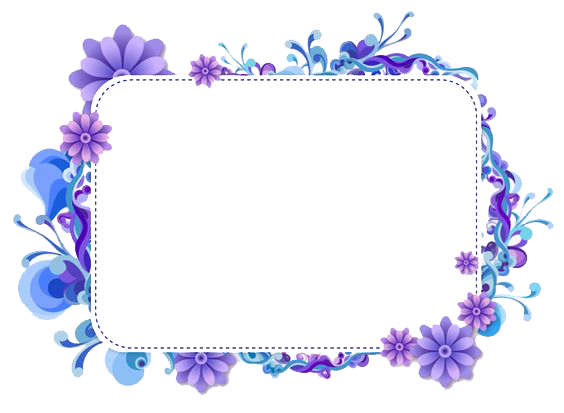 What‘s in the zoo?
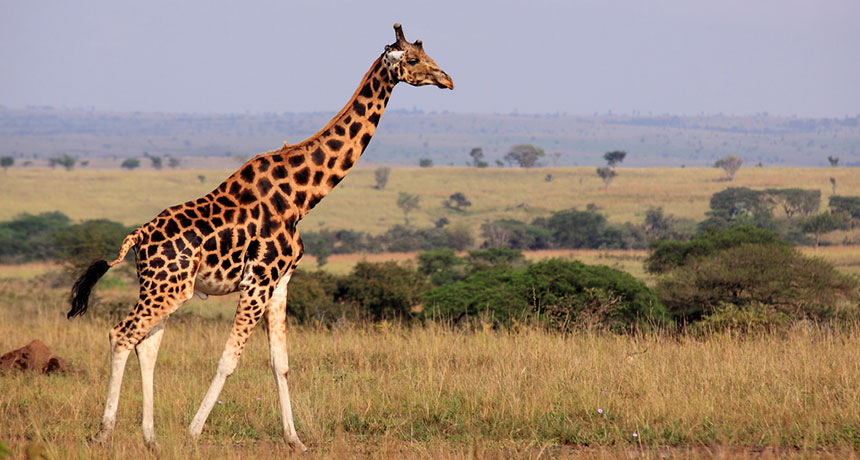 Giraffe
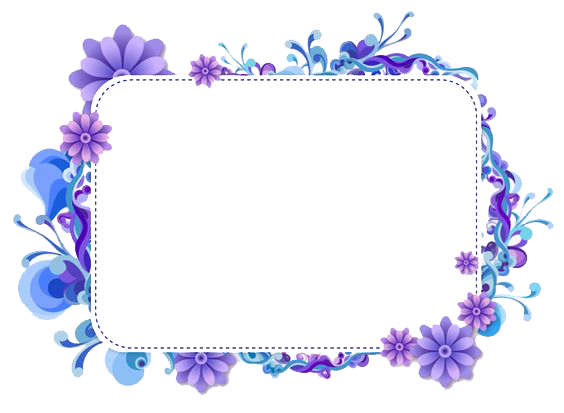 What‘s in the zoo?
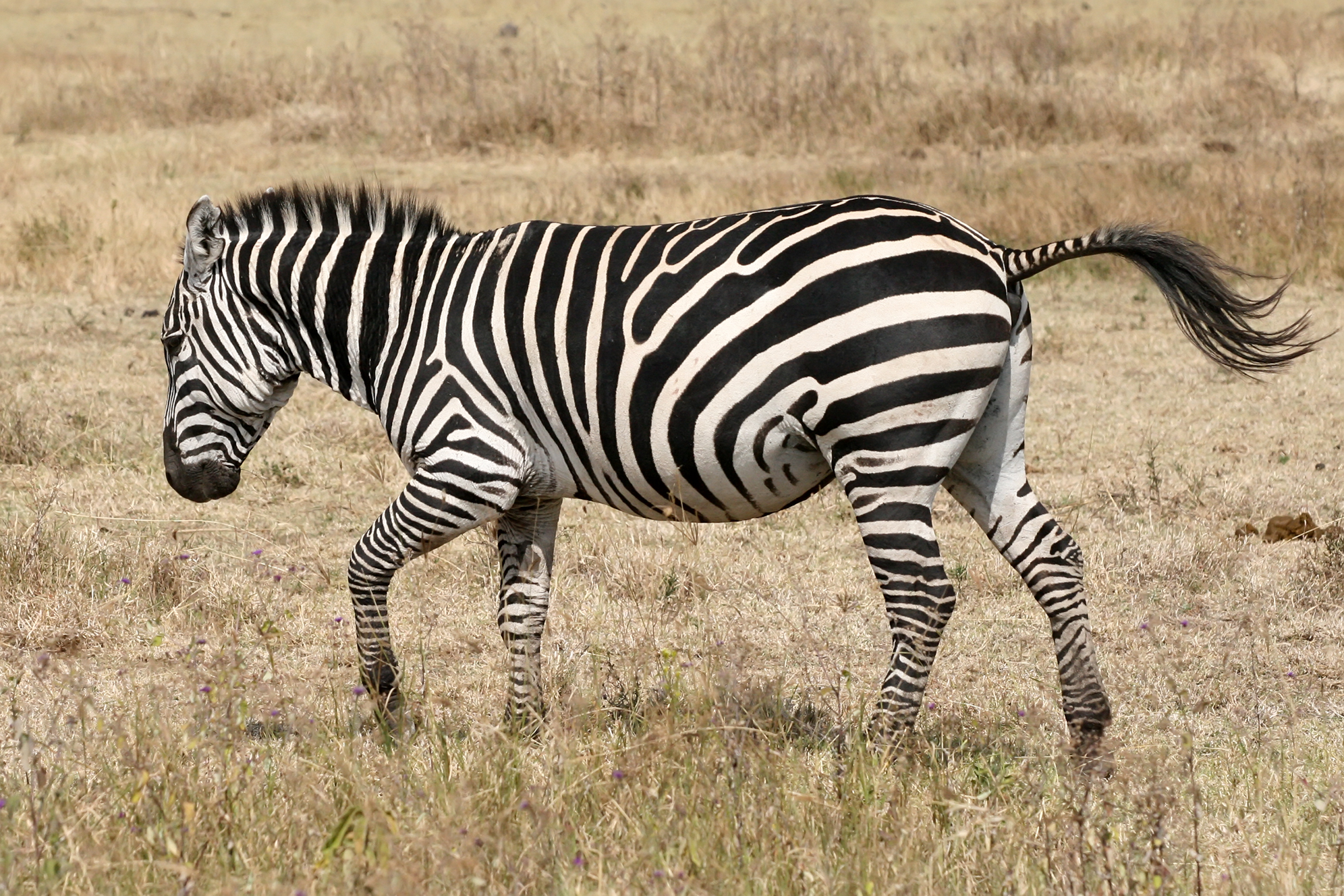 Zebra
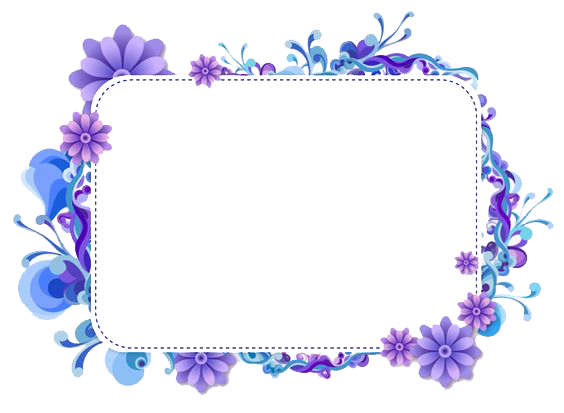 What‘s in the zoo?
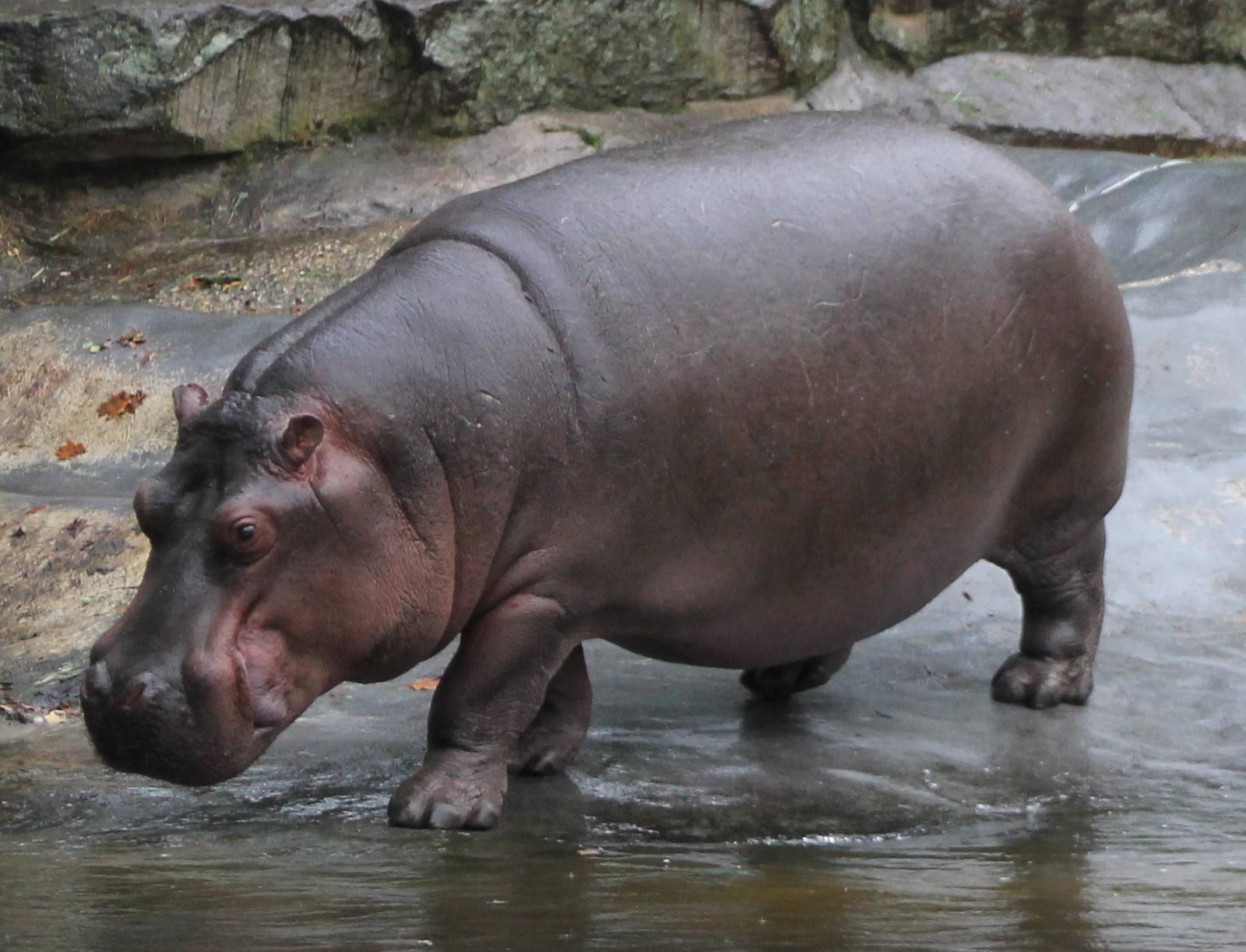 Hippo
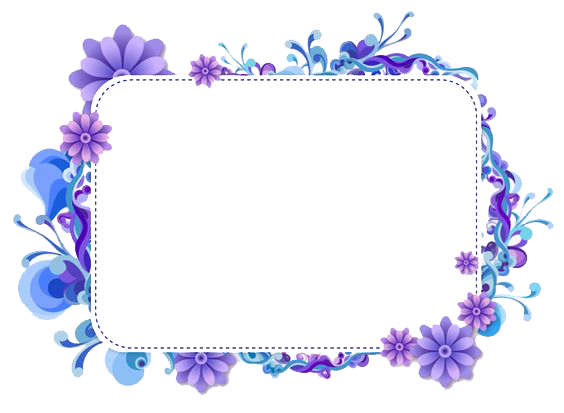 What‘s in the zoo?
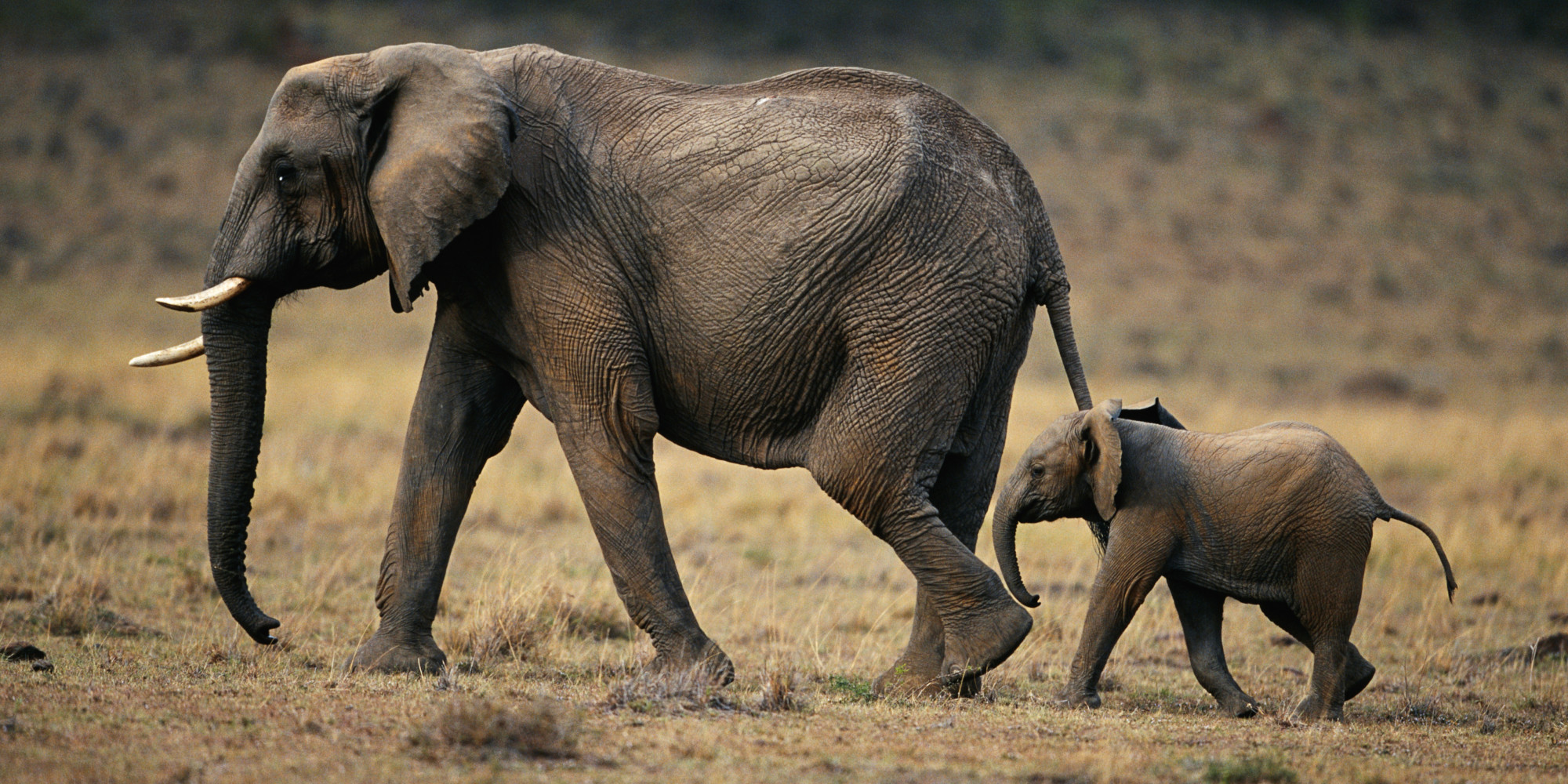 Elephant
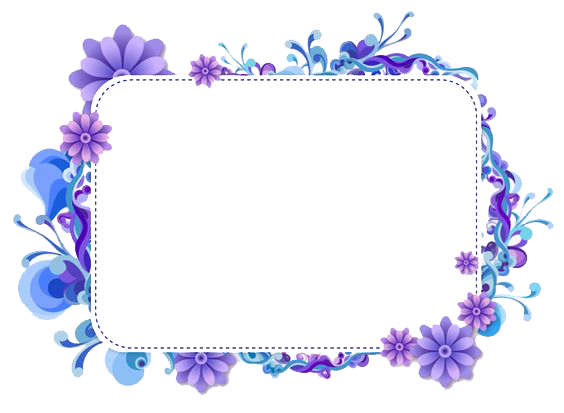 What‘s in the zoo?
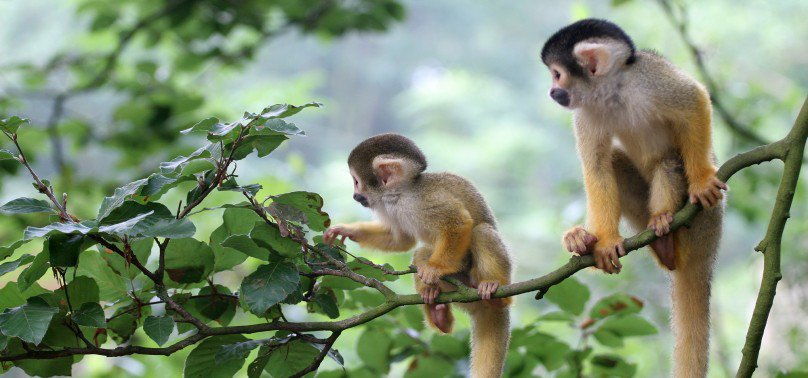 Monkey
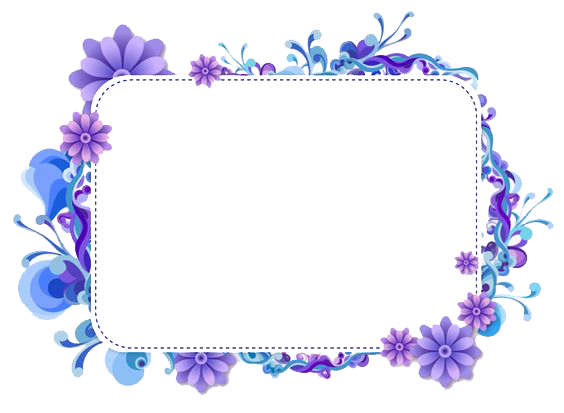 What‘s in the zoo?
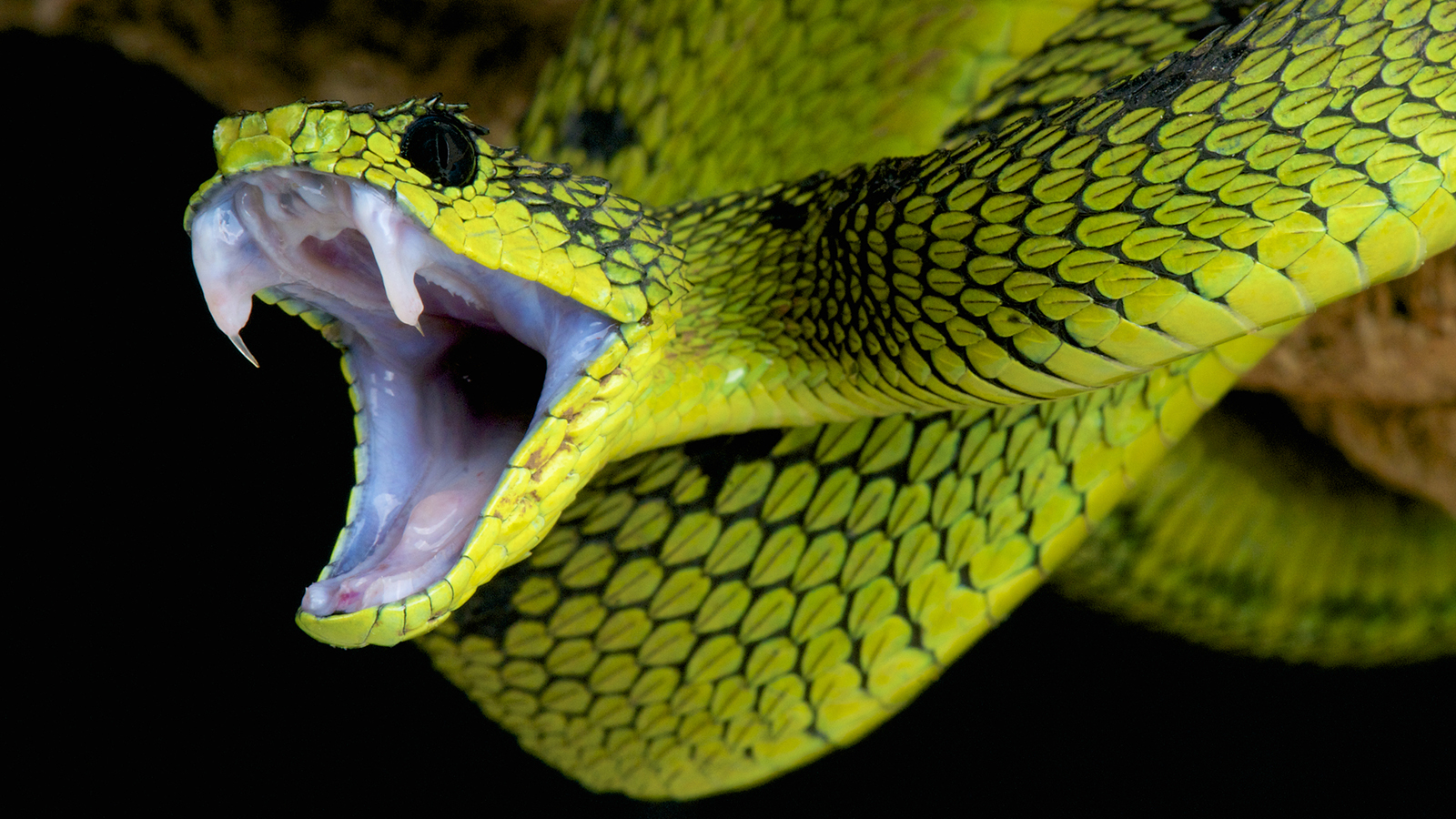 Snake
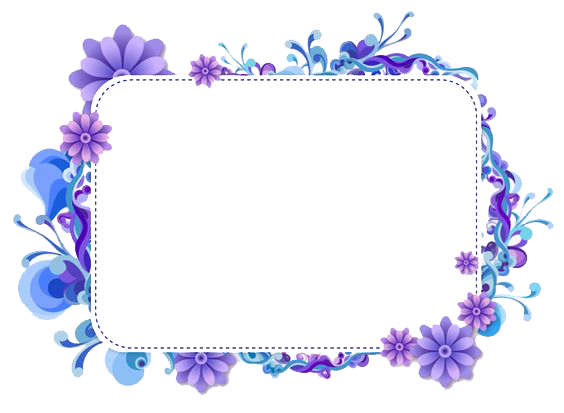 What‘s in the zoo?
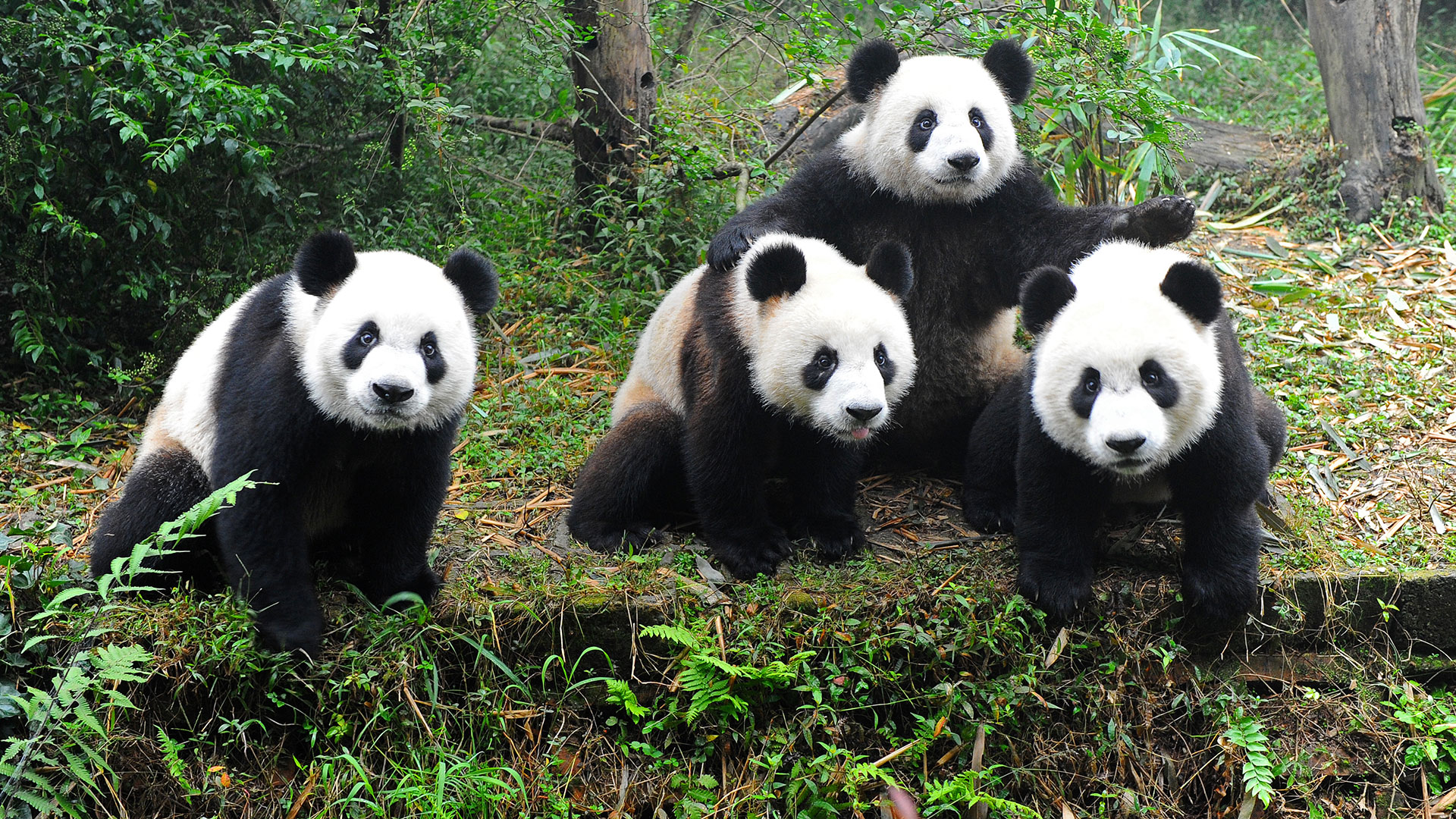 Panda
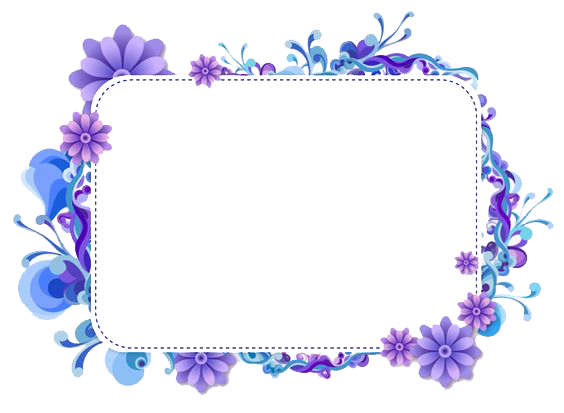 What‘s in the zoo?
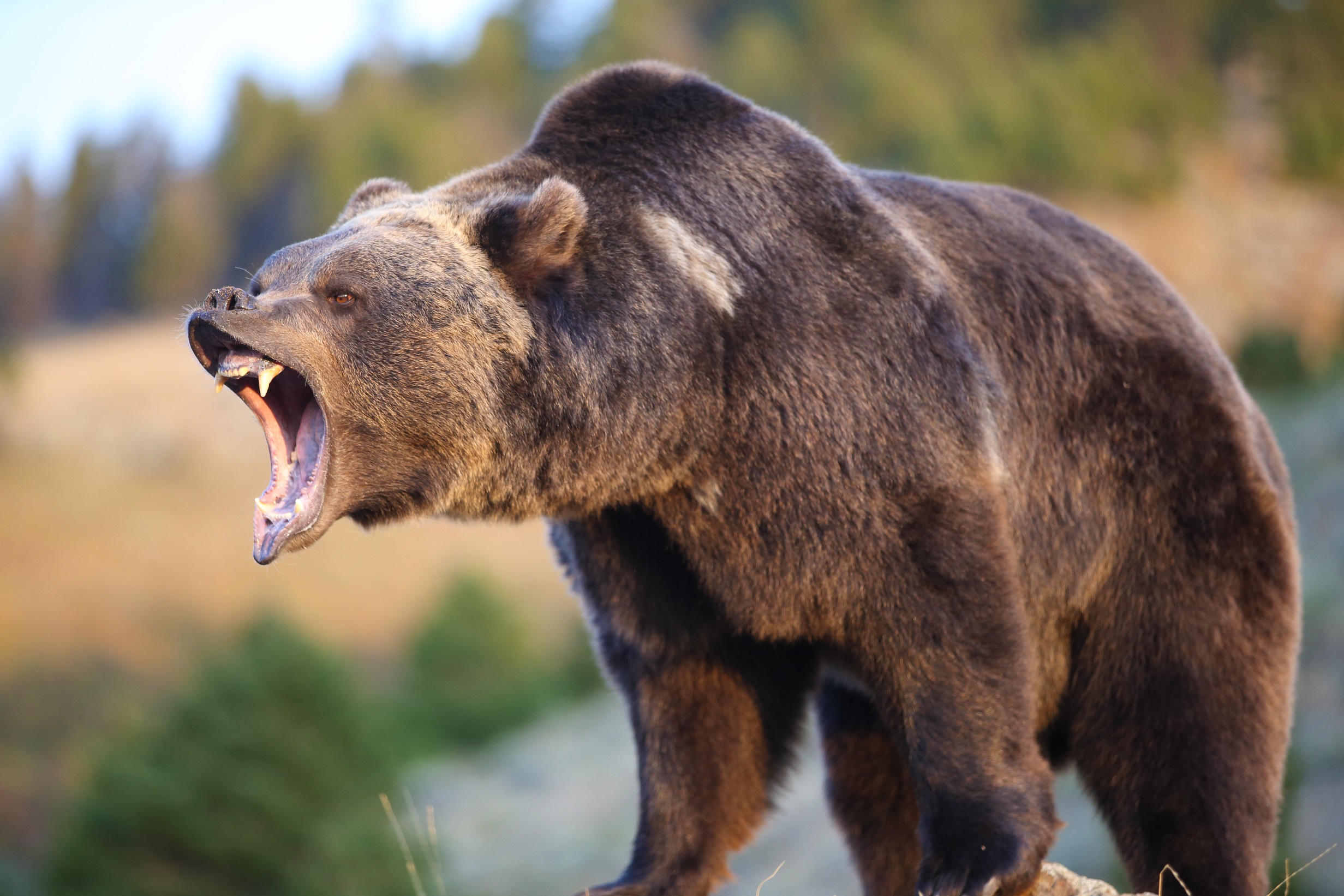 Bear
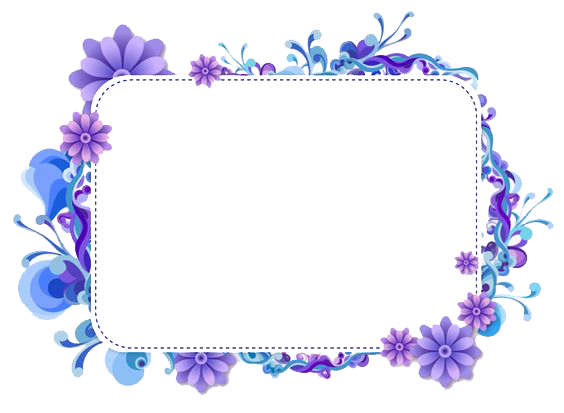 What‘s in the zoo?
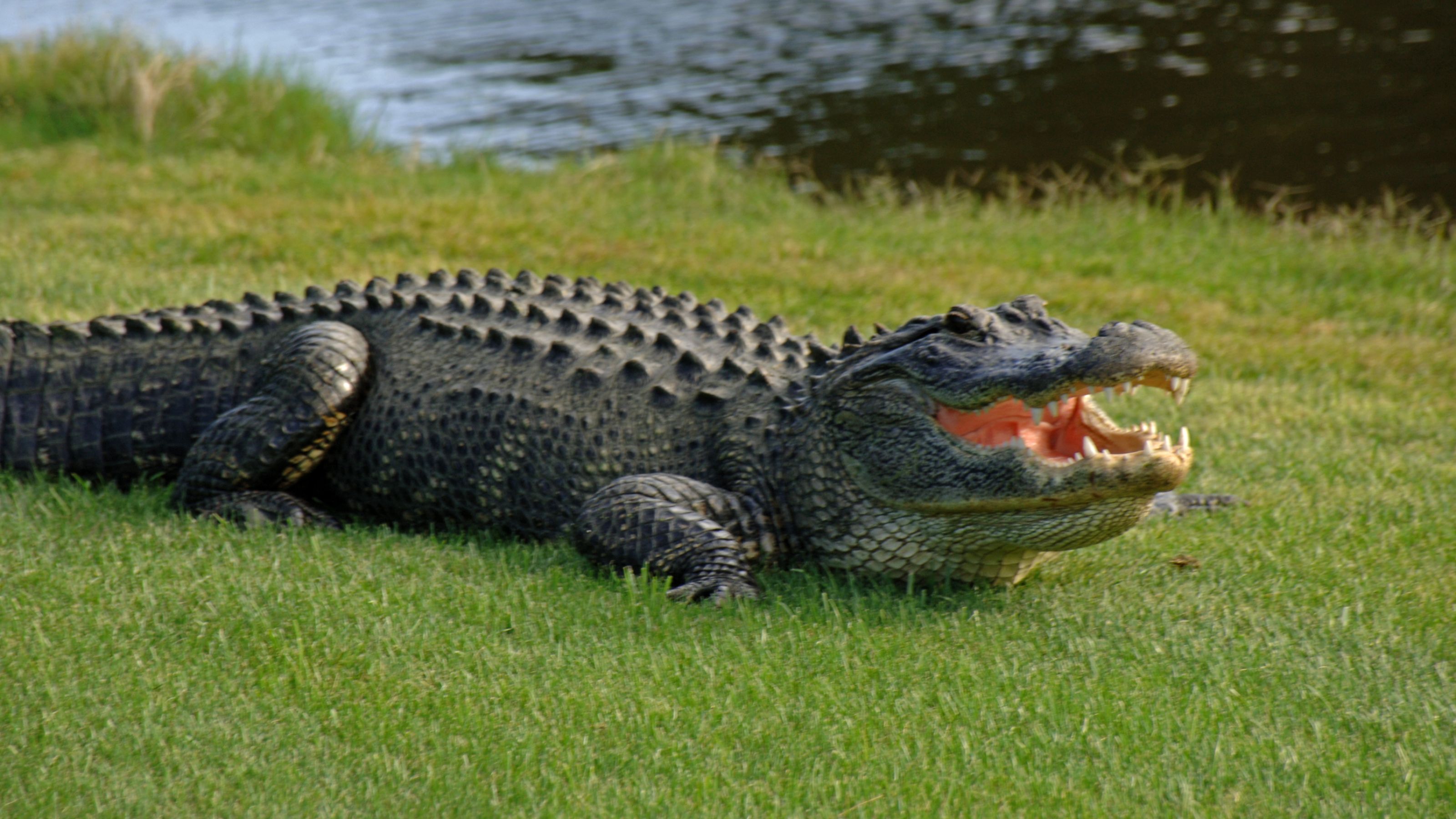 Crocodile
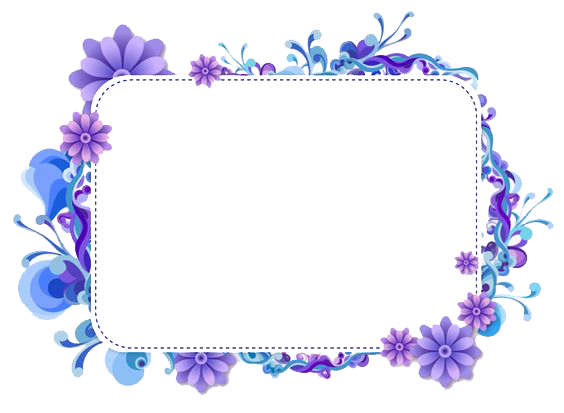 What‘s in the zoo?
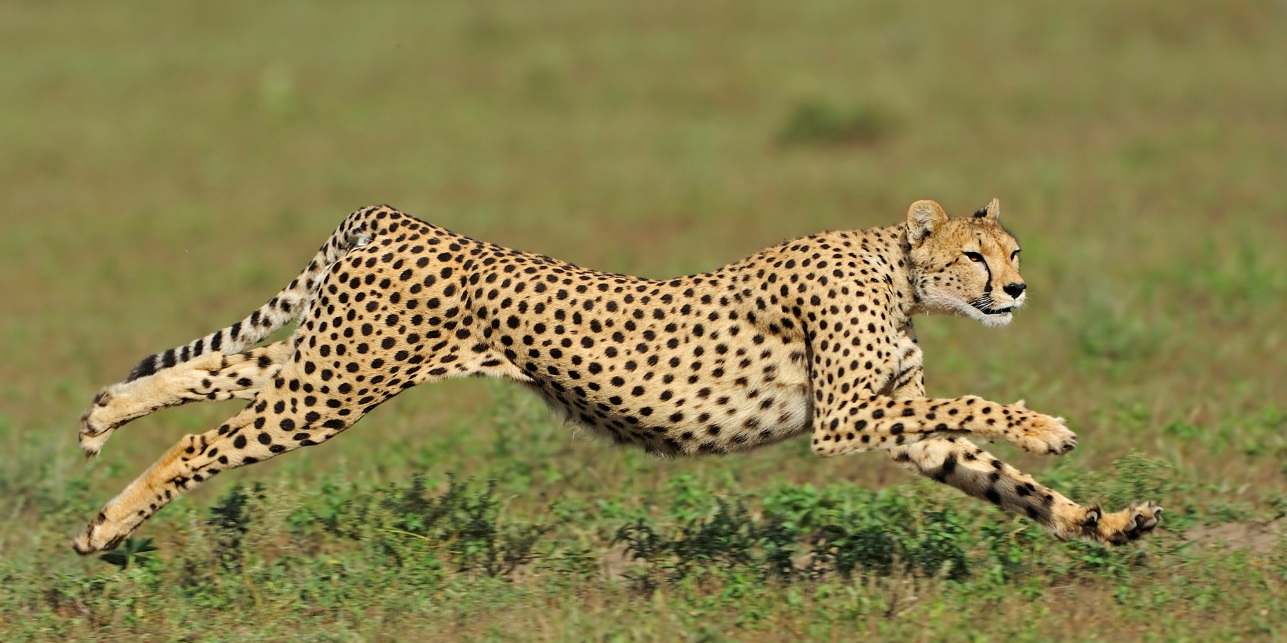 Cheetah
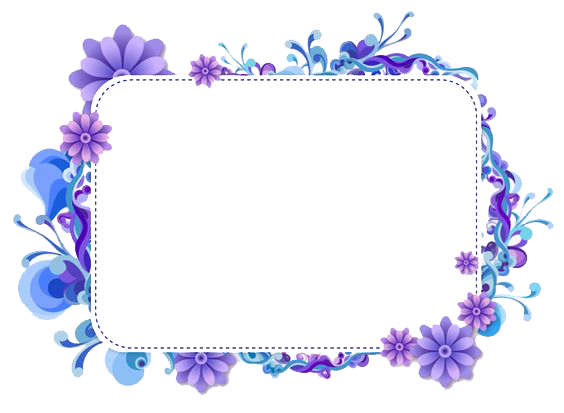 What‘s in the zoo?
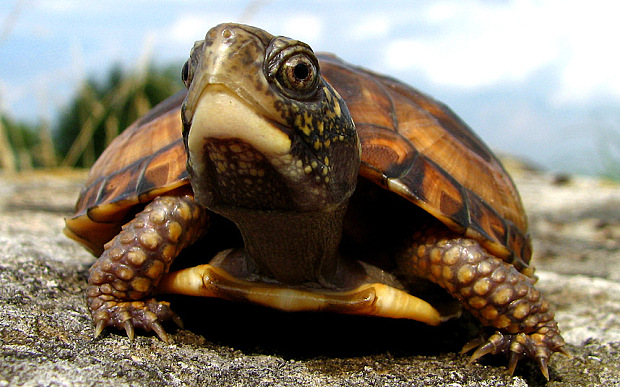 Turtle
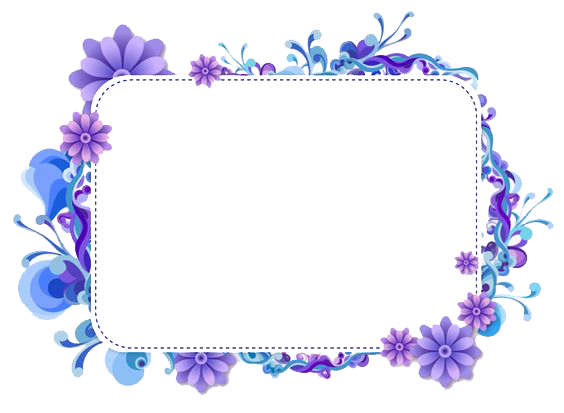 What‘s in the zoo?
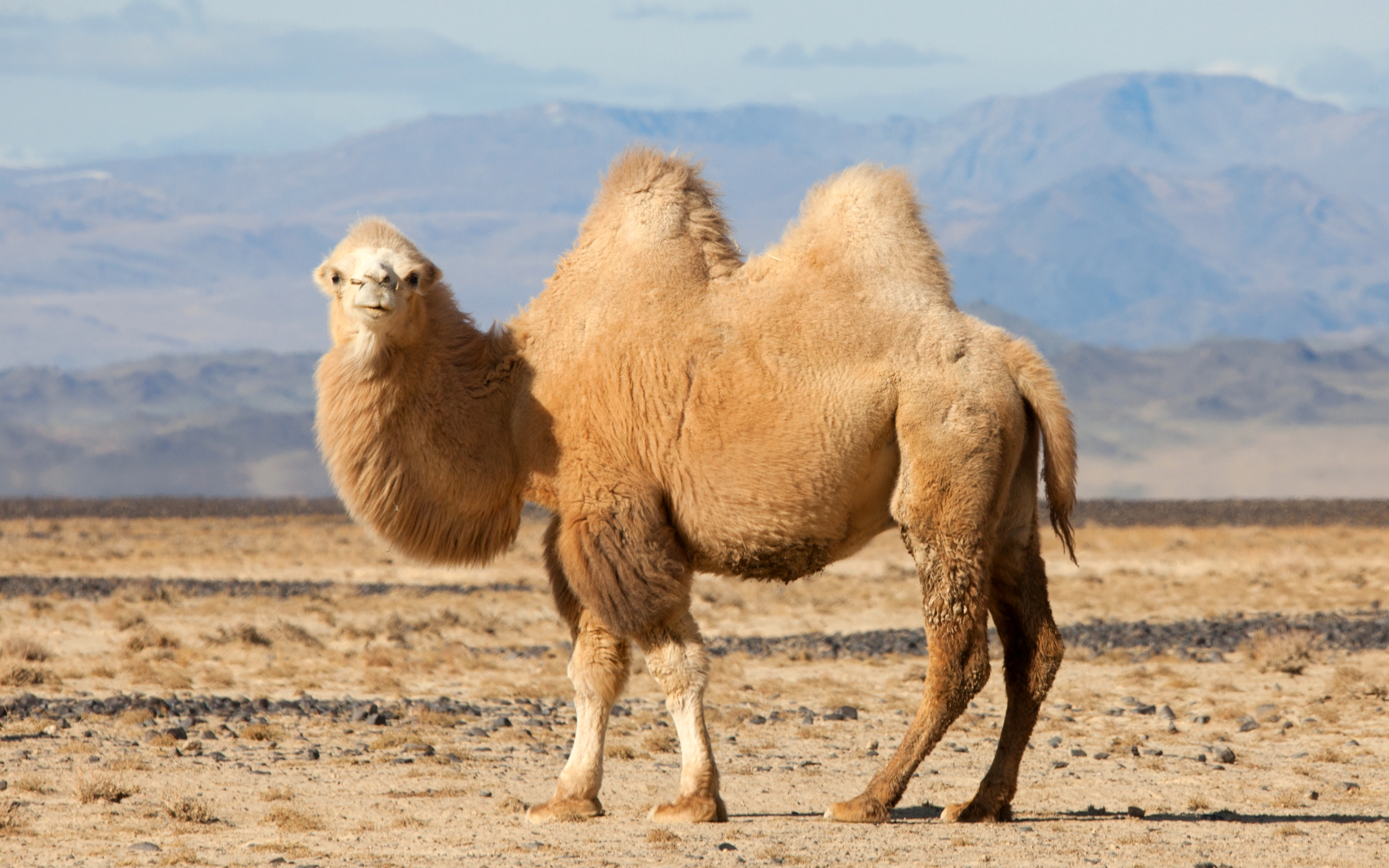 Camel
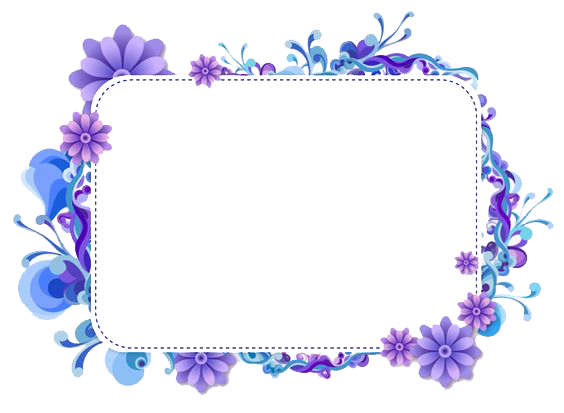 What‘s in the zoo?
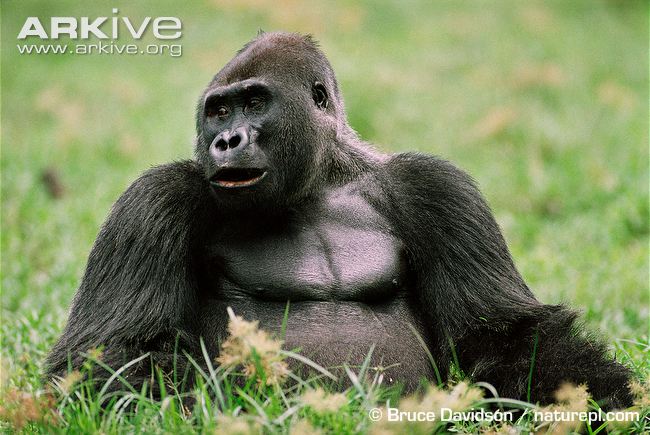 Gorilla
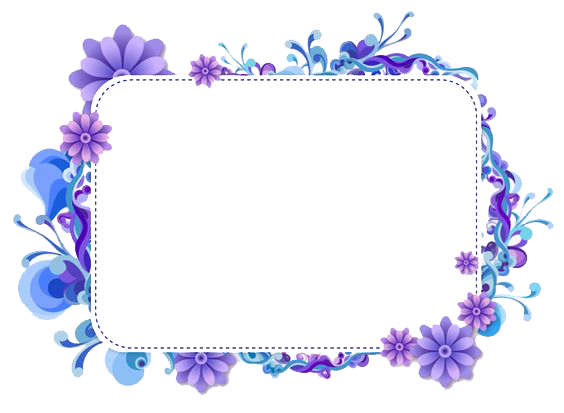 What‘s in the zoo?
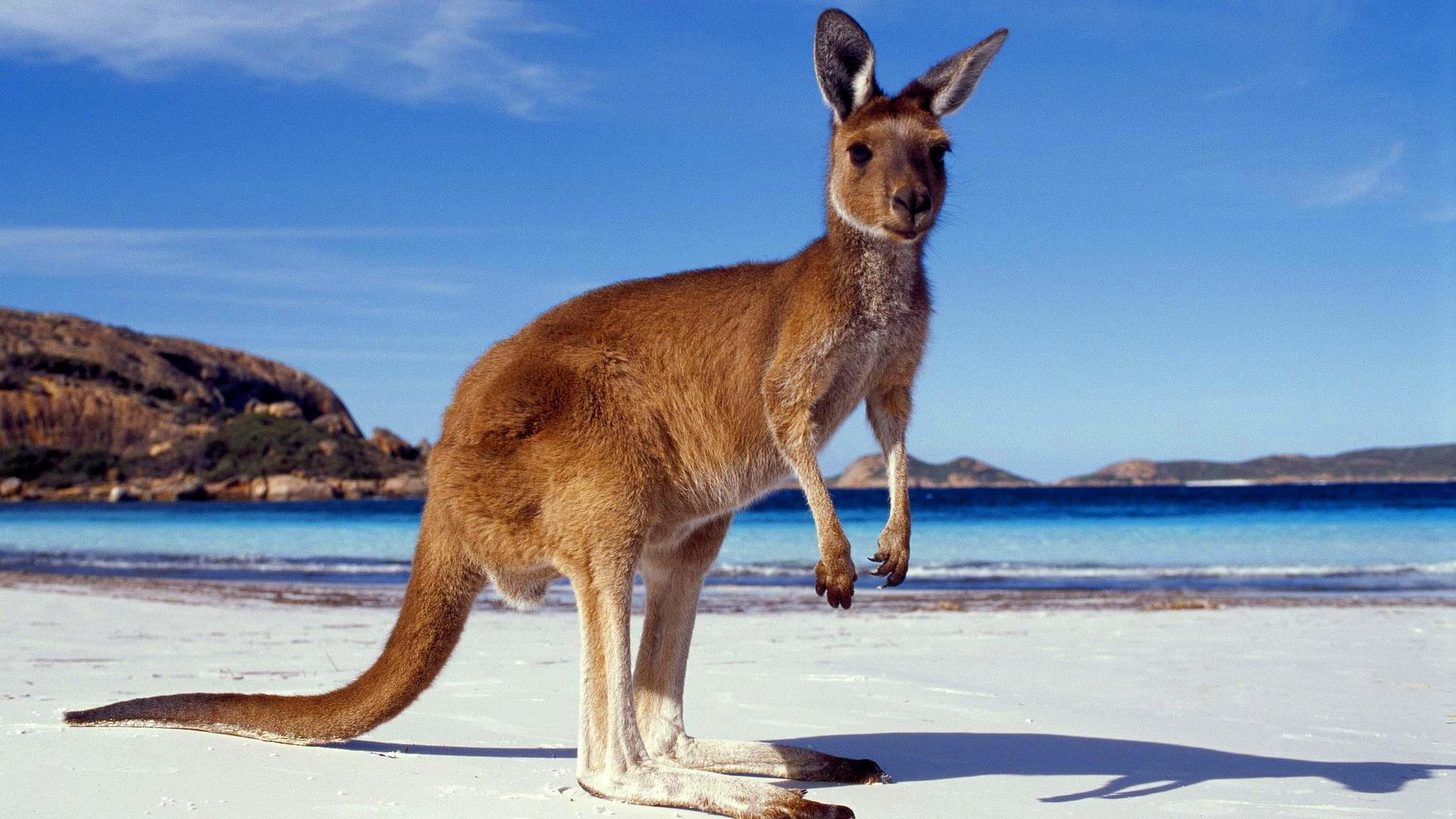 Kangaroo
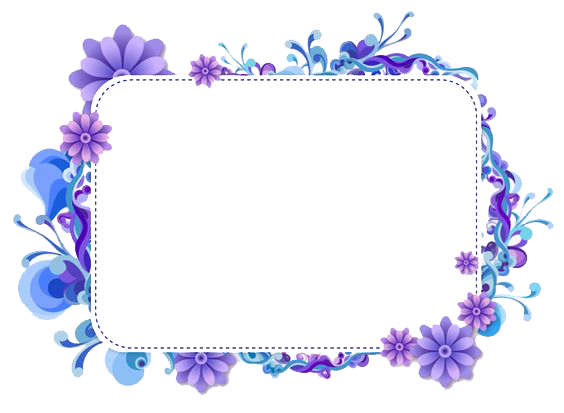 What‘s in the zoo?
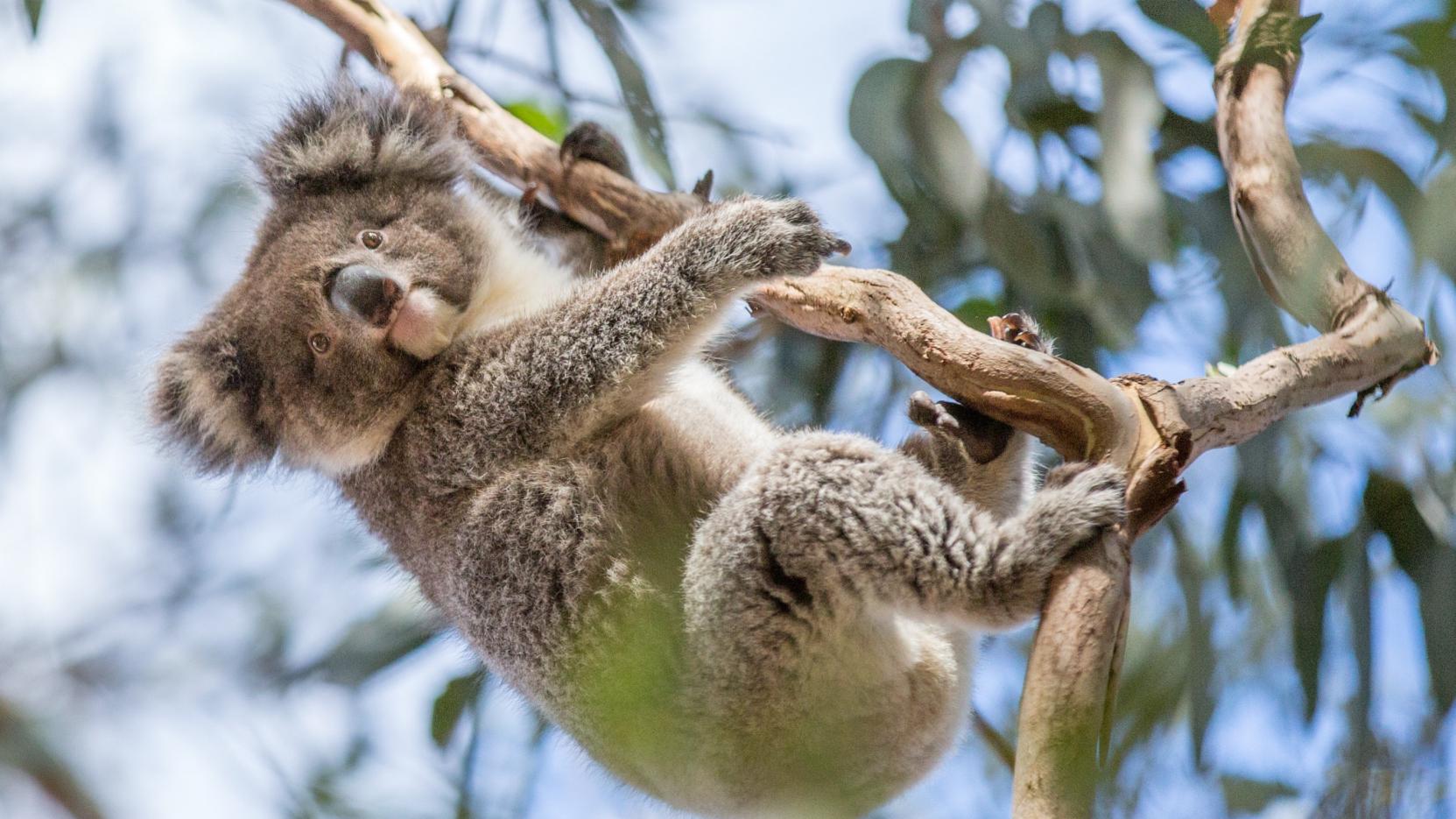 Koala
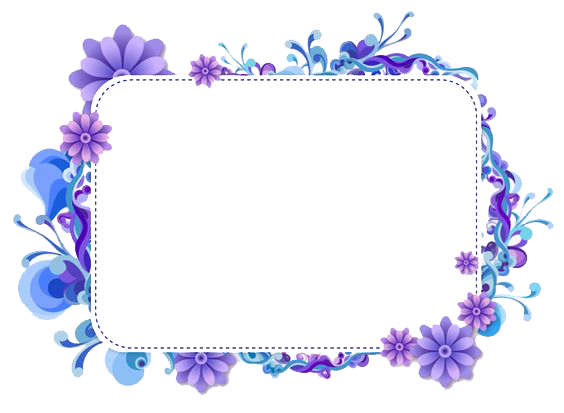 What‘s in the zoo?
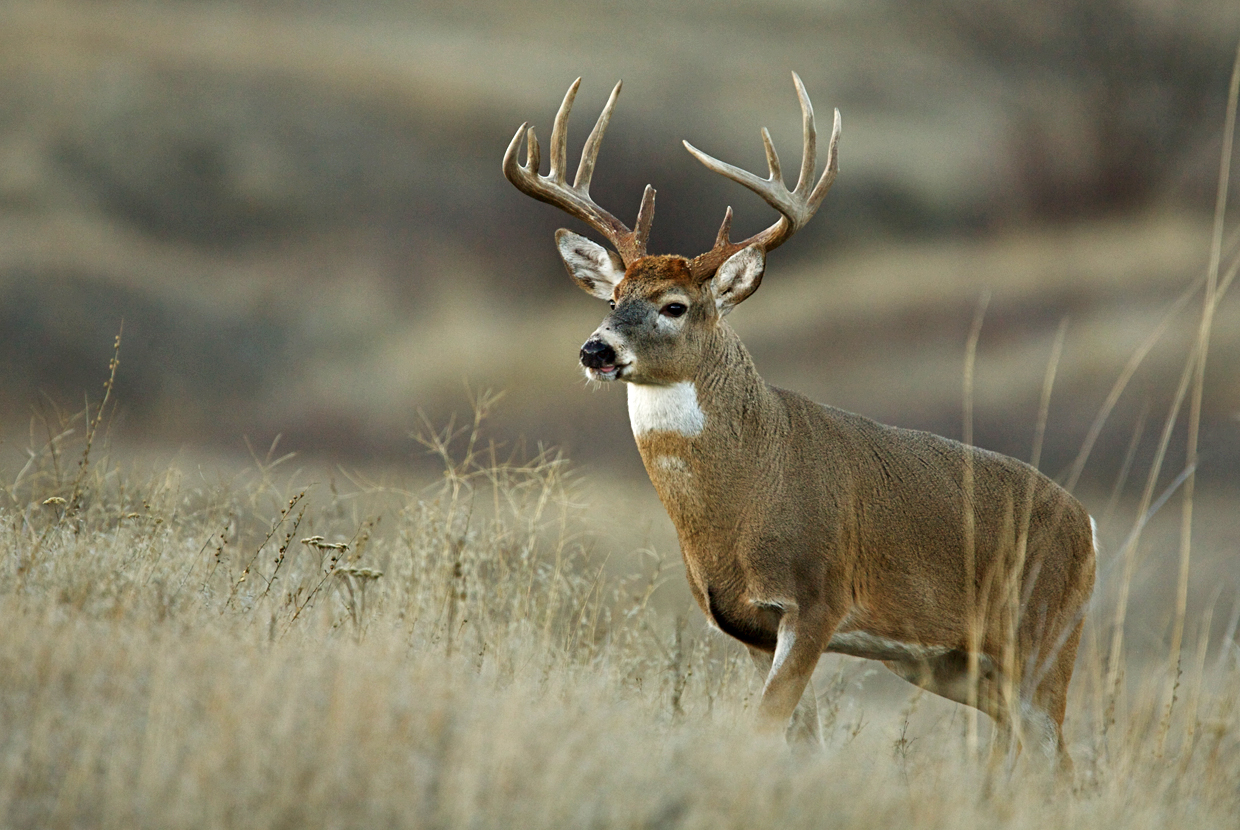 Deer
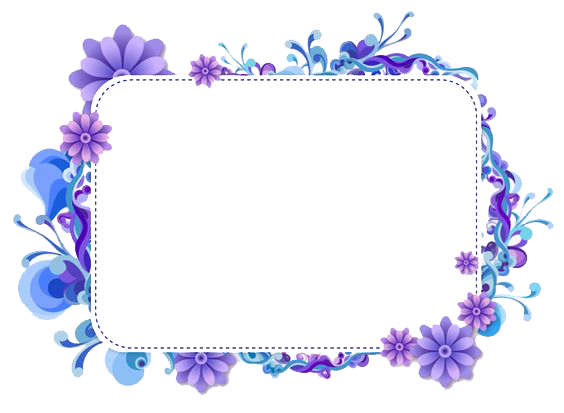 What‘s in the zoo?
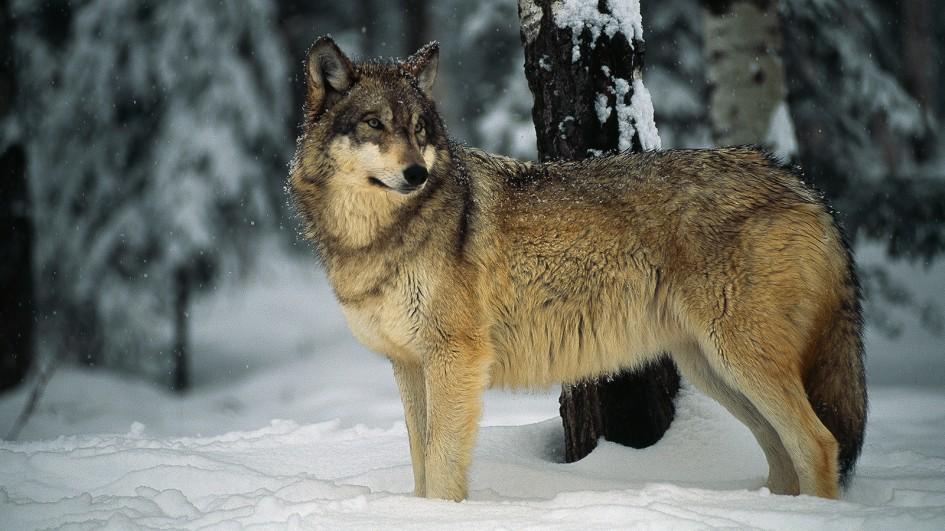 Wolf
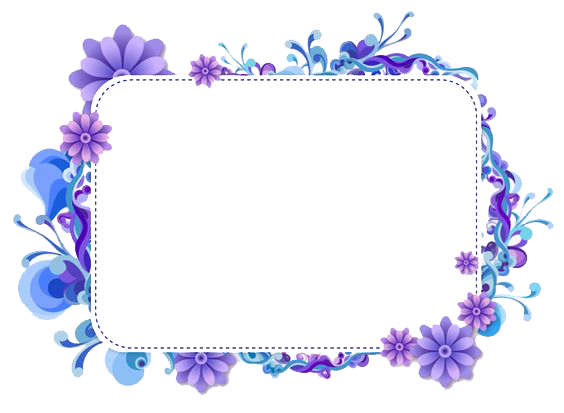 What‘s in the zoo?
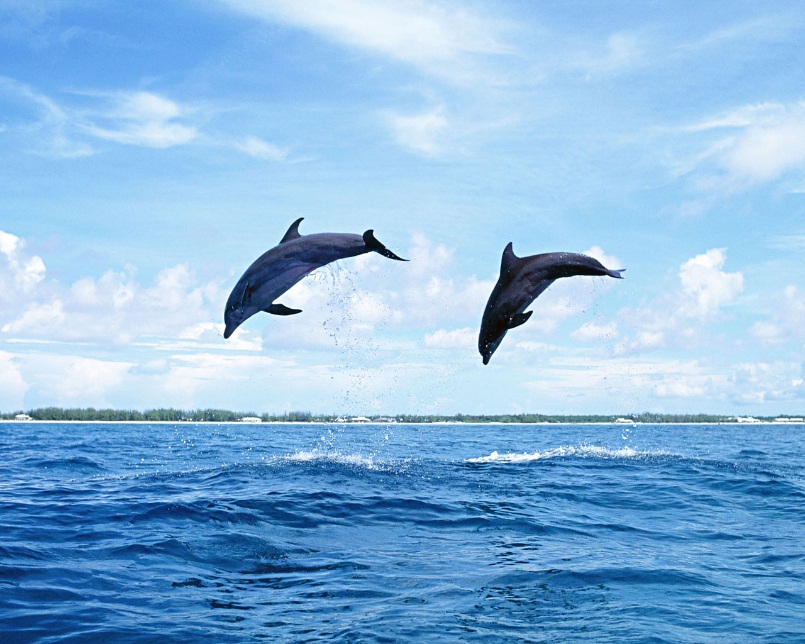 Dolphin
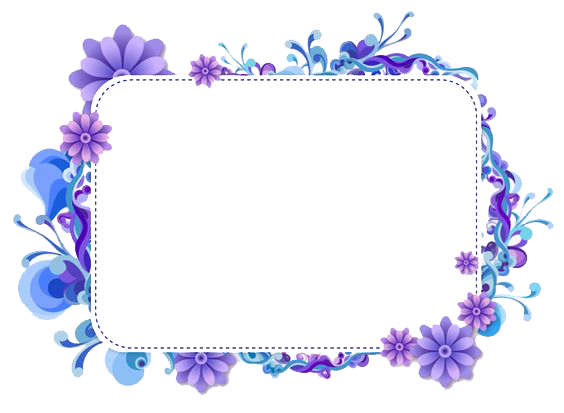 What‘s in the zoo?
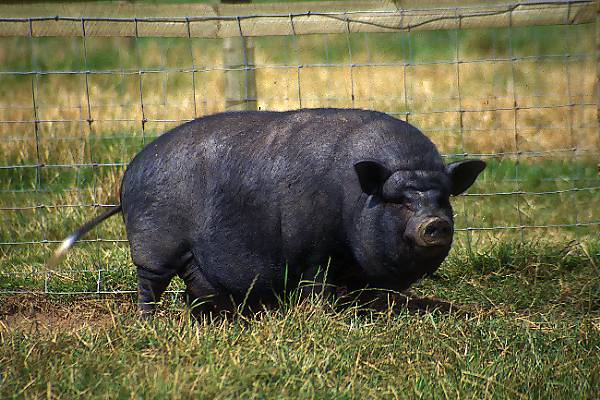 (Pot Bellied)  Pig
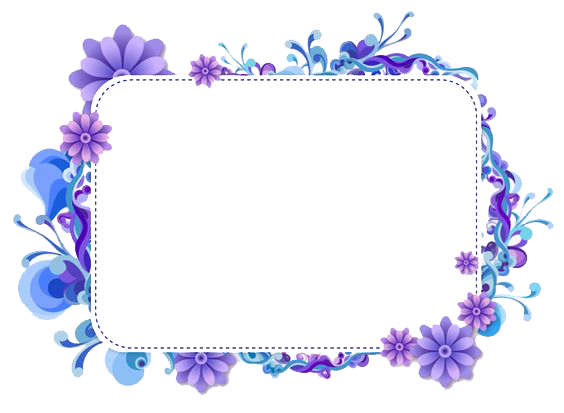 What‘s in the zoo?
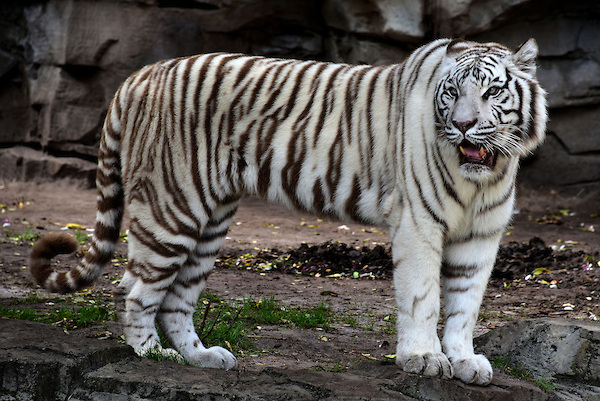 White Tiger
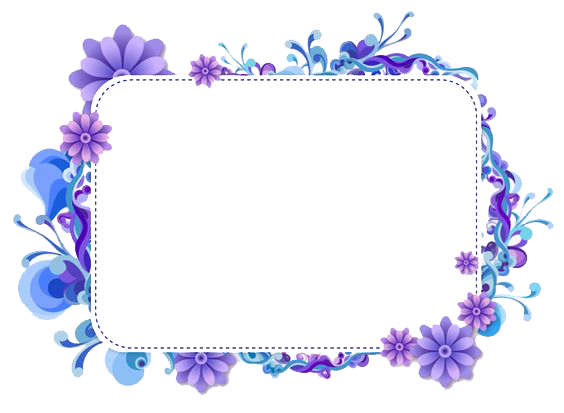 What‘s in the zoo?
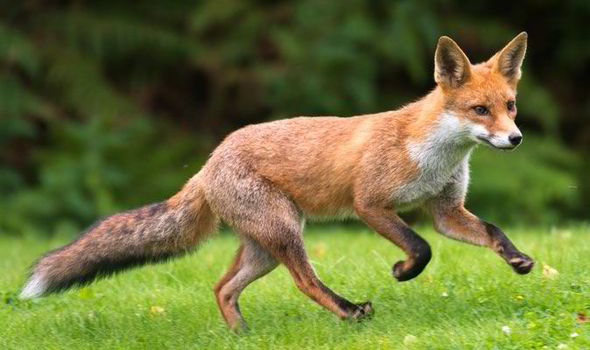 Fox
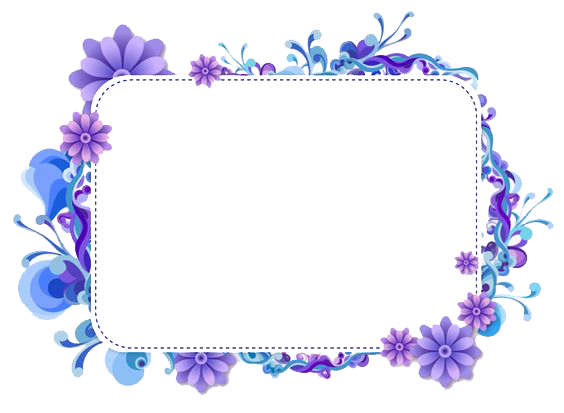 What‘s in the zoo?
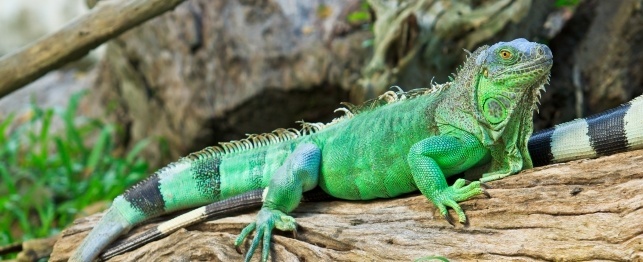 Iguana
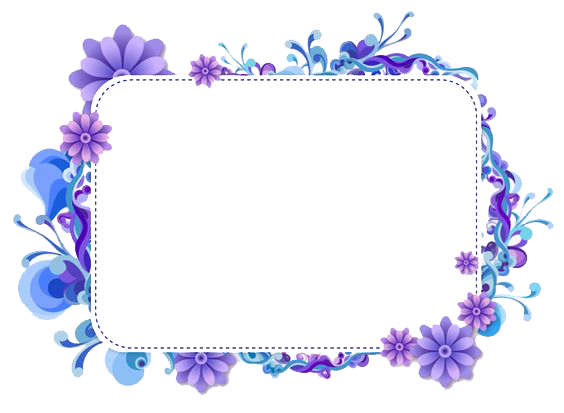 What‘s in the zoo?
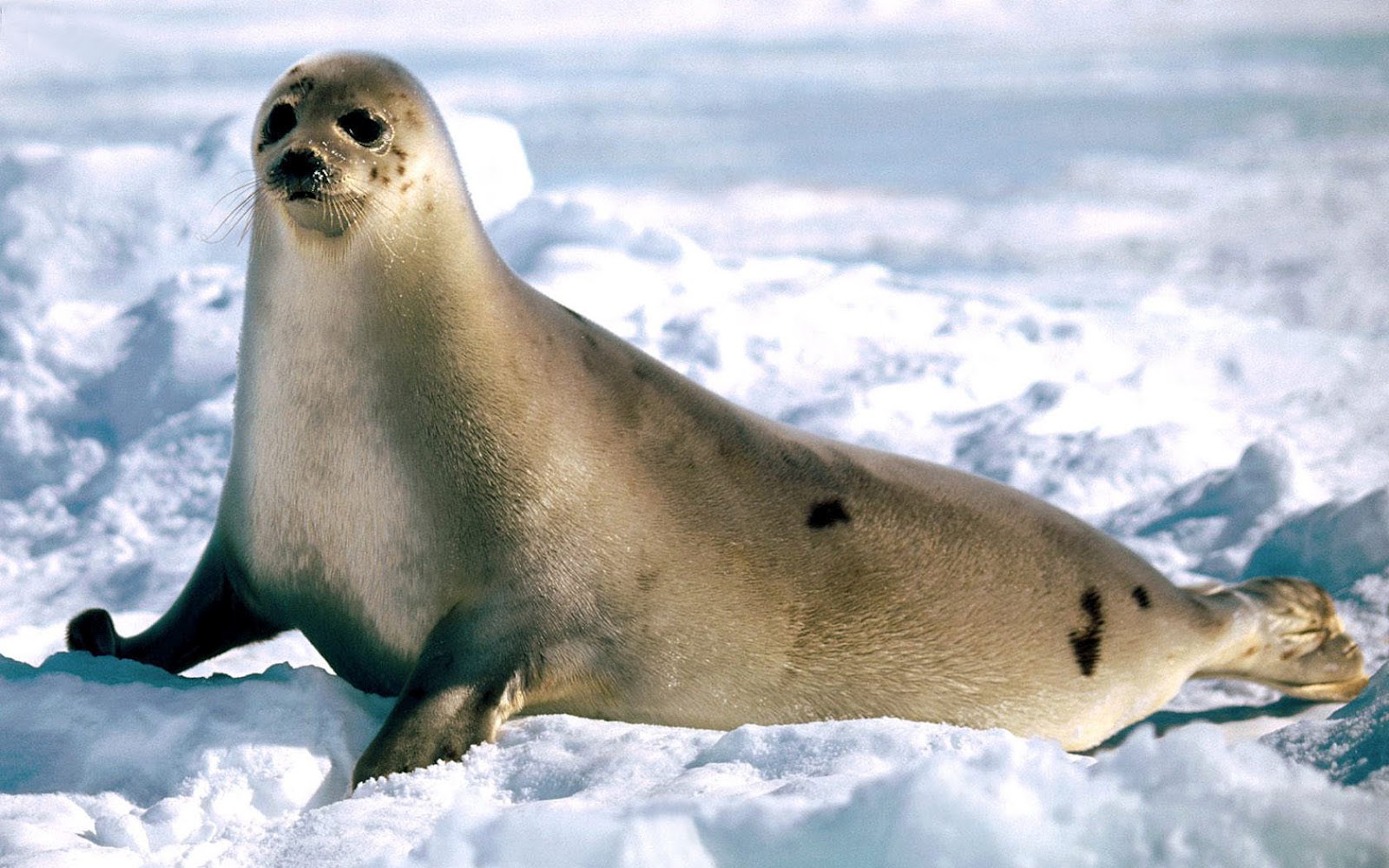 Seal
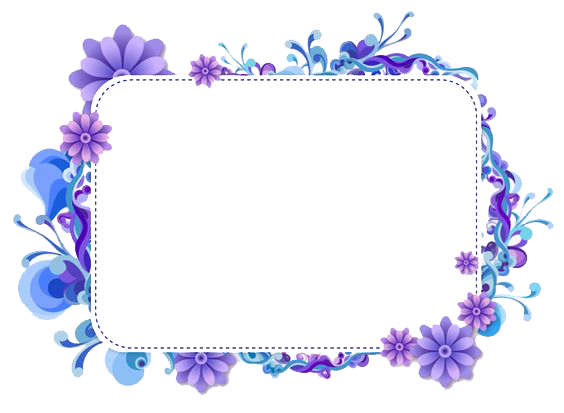 What‘s in the zoo?
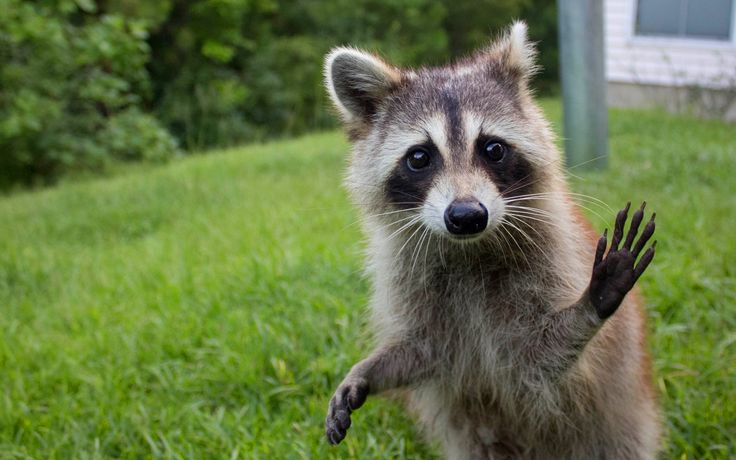 Raccoon
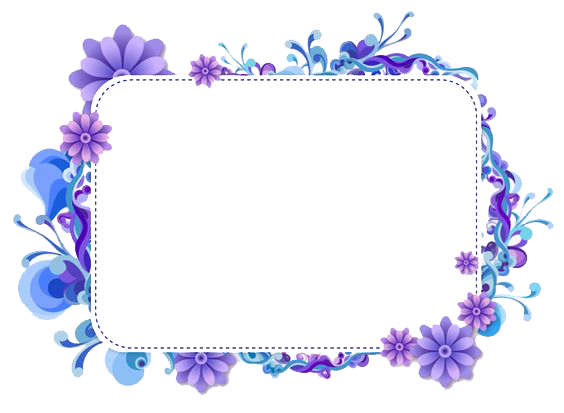 What‘s in the zoo?
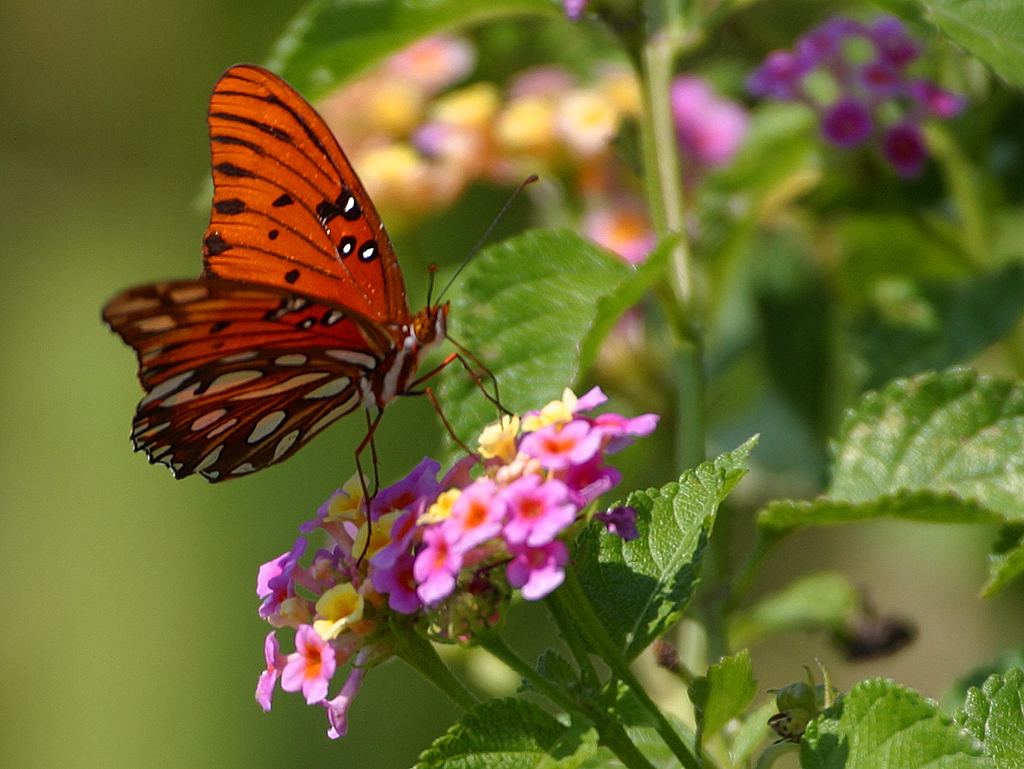 Butterfly
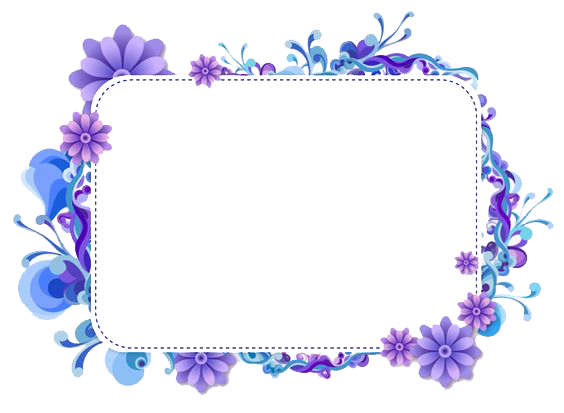 What‘s in the zoo?
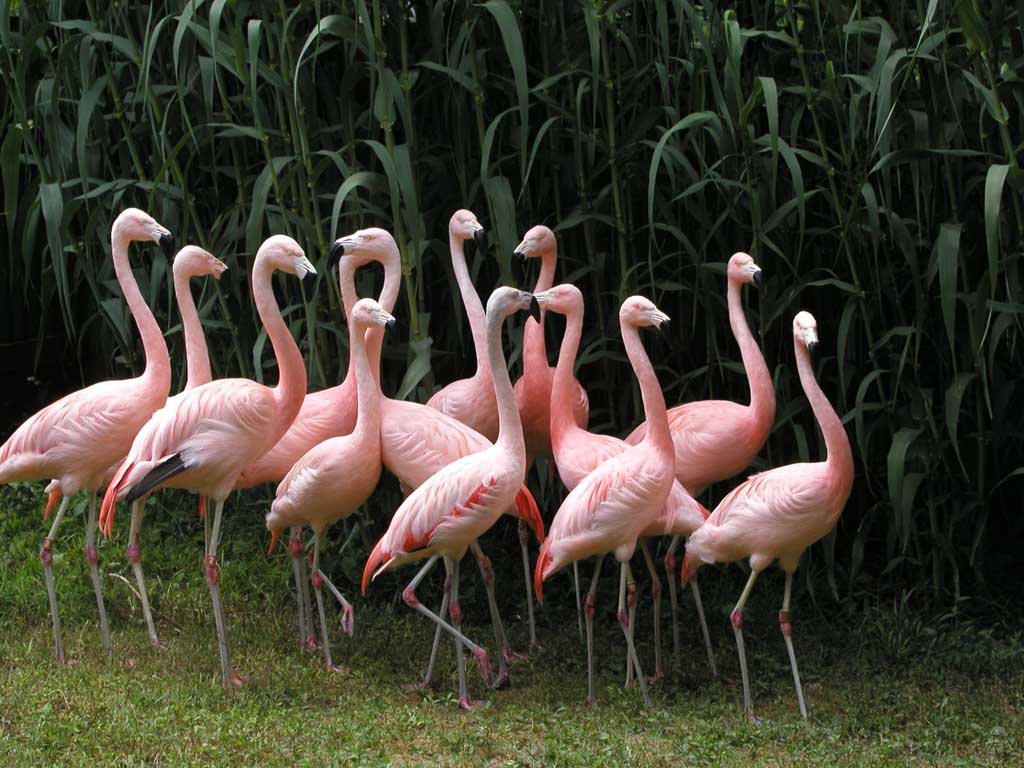 Flamingo
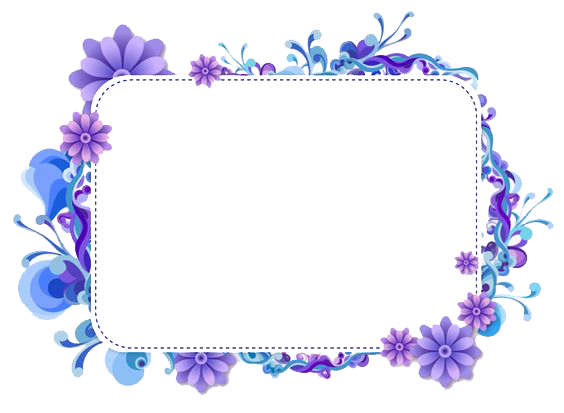 What‘s in the zoo?
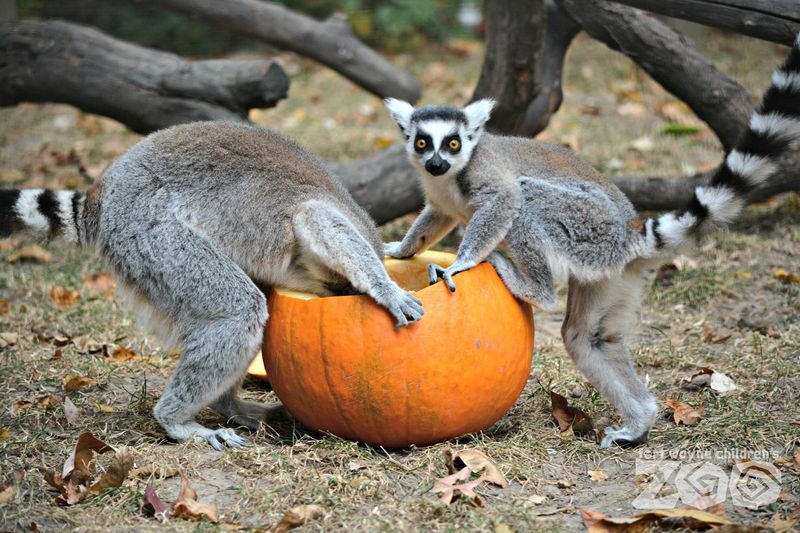 Lemur
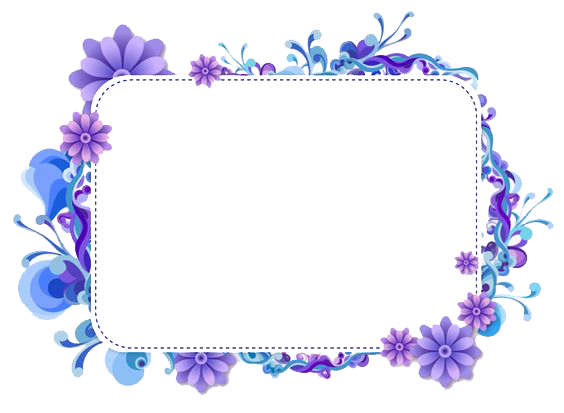 What‘s in the zoo?
Rabbits
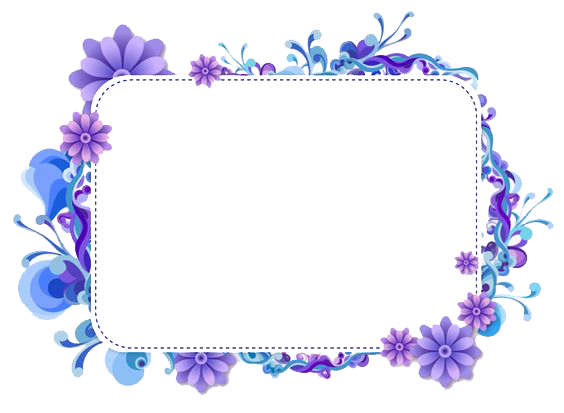 What‘s in the zoo?
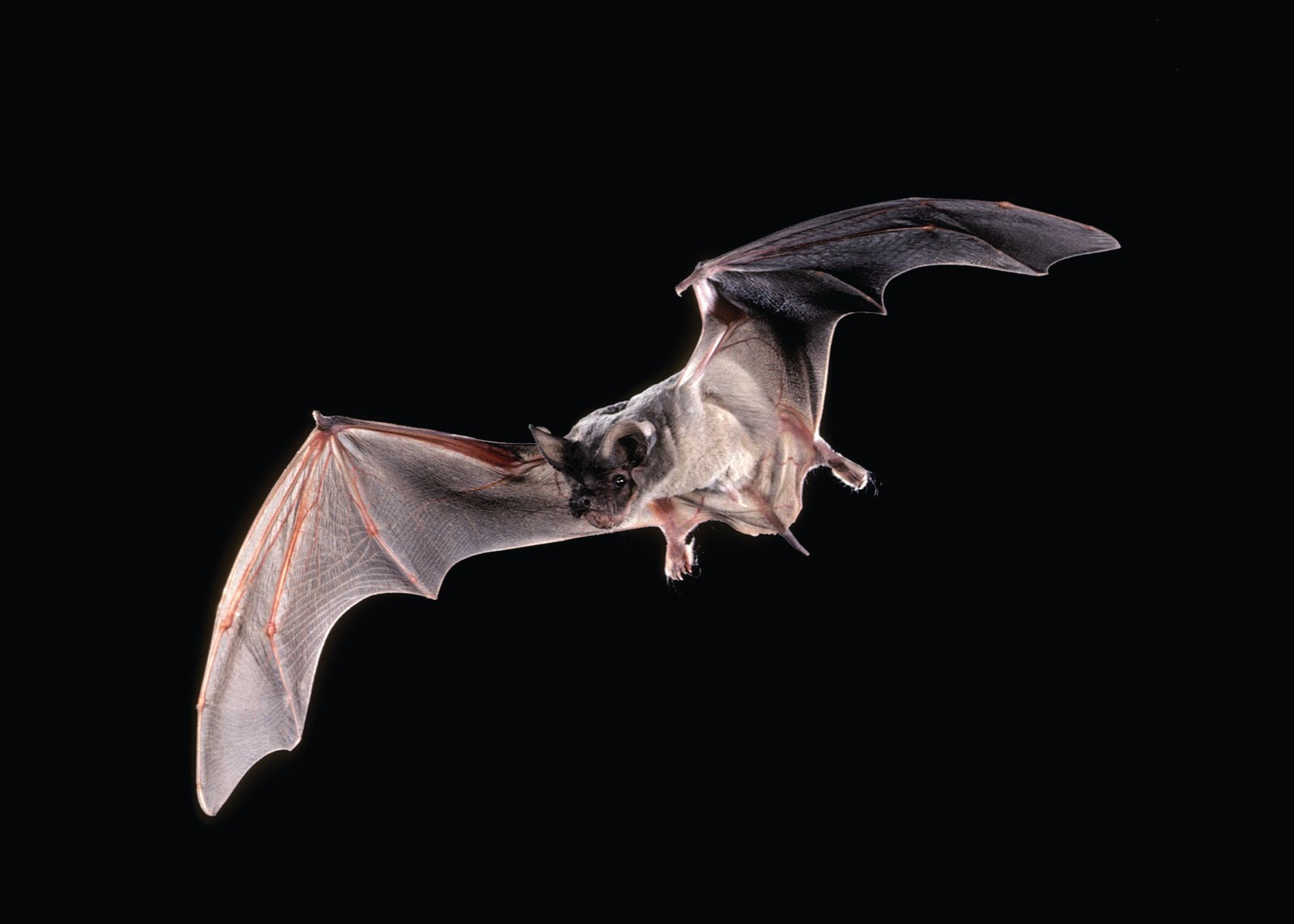 Bat
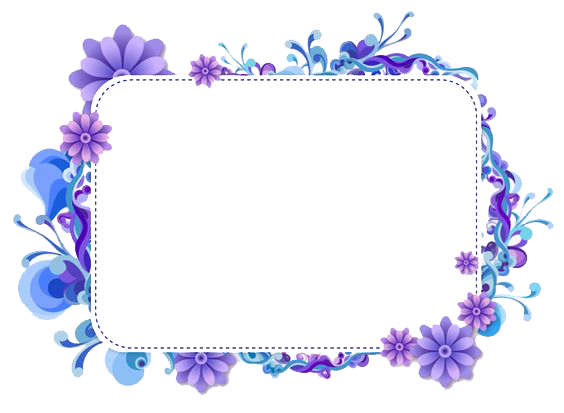 What‘s in the zoo?
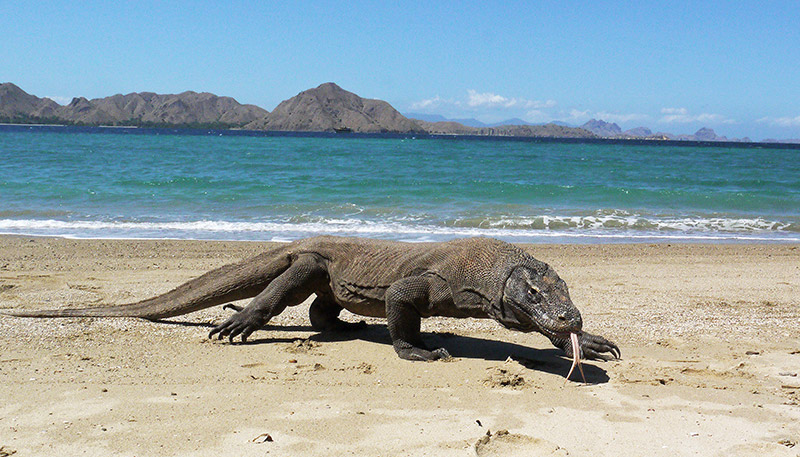 Komodo Dragon
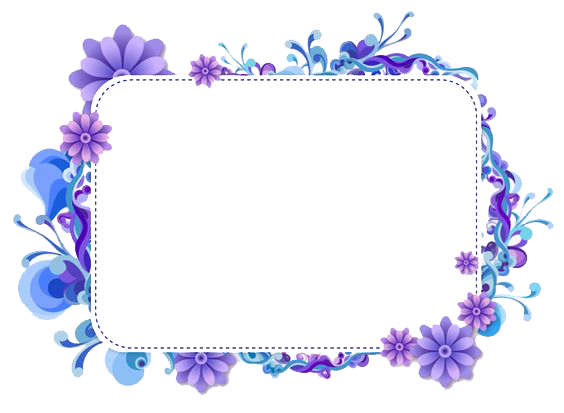 What‘s in the zoo?
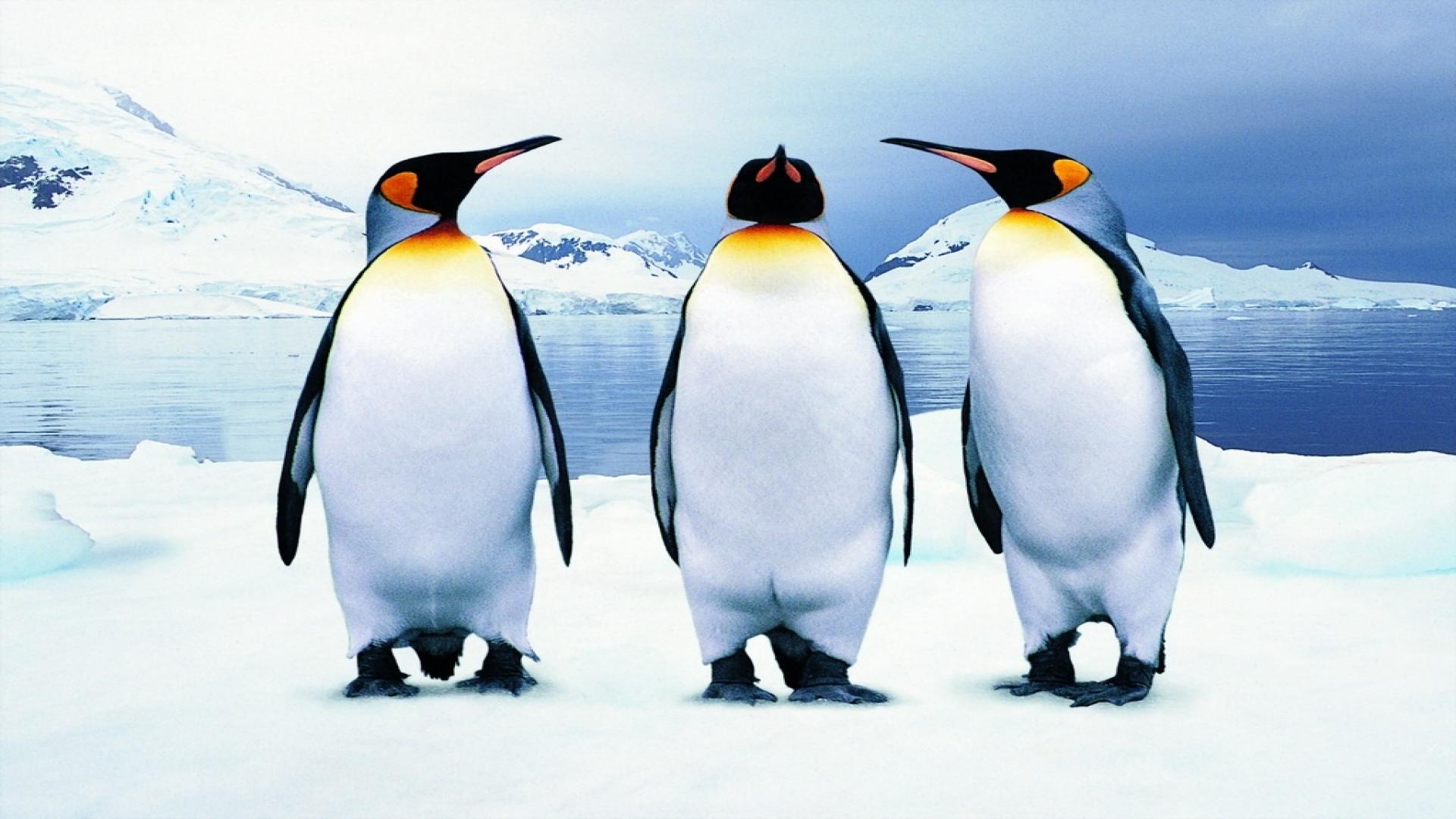 Penguin
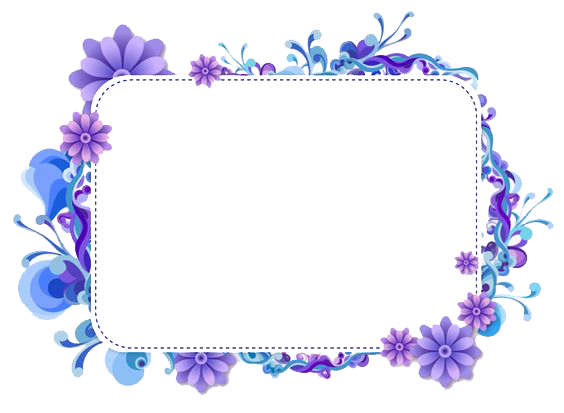 What‘s in the zoo?
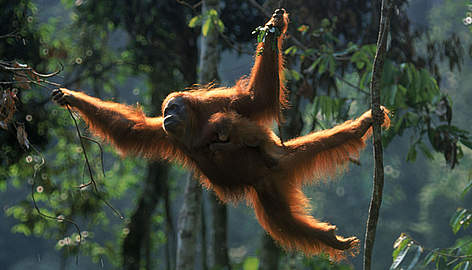 Orangutan
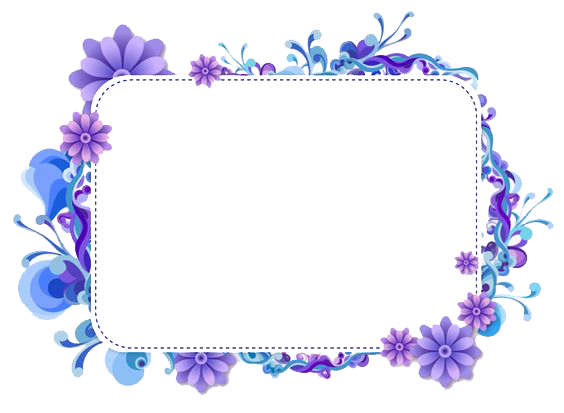 What‘s in the zoo?
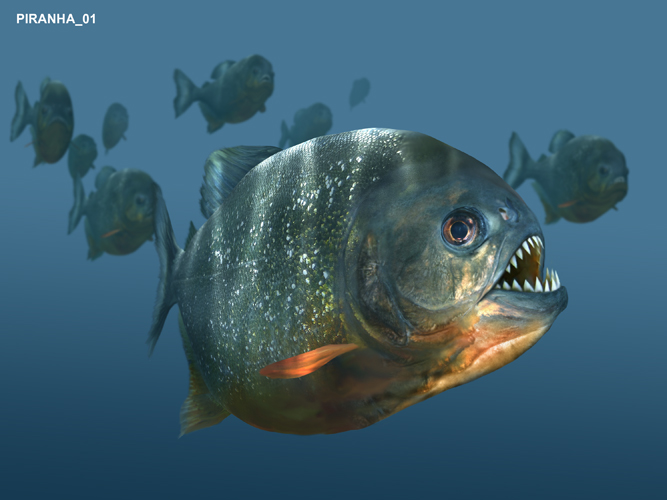 Piranha
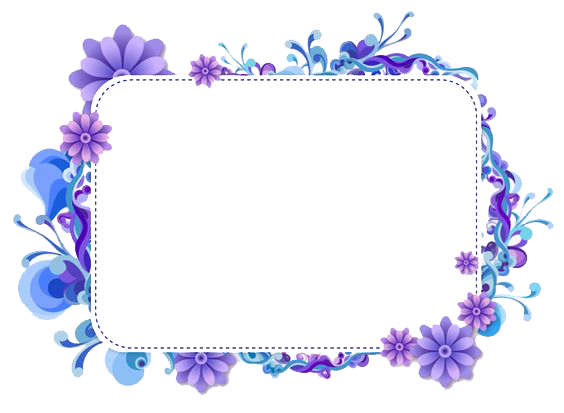 What‘s in the zoo?
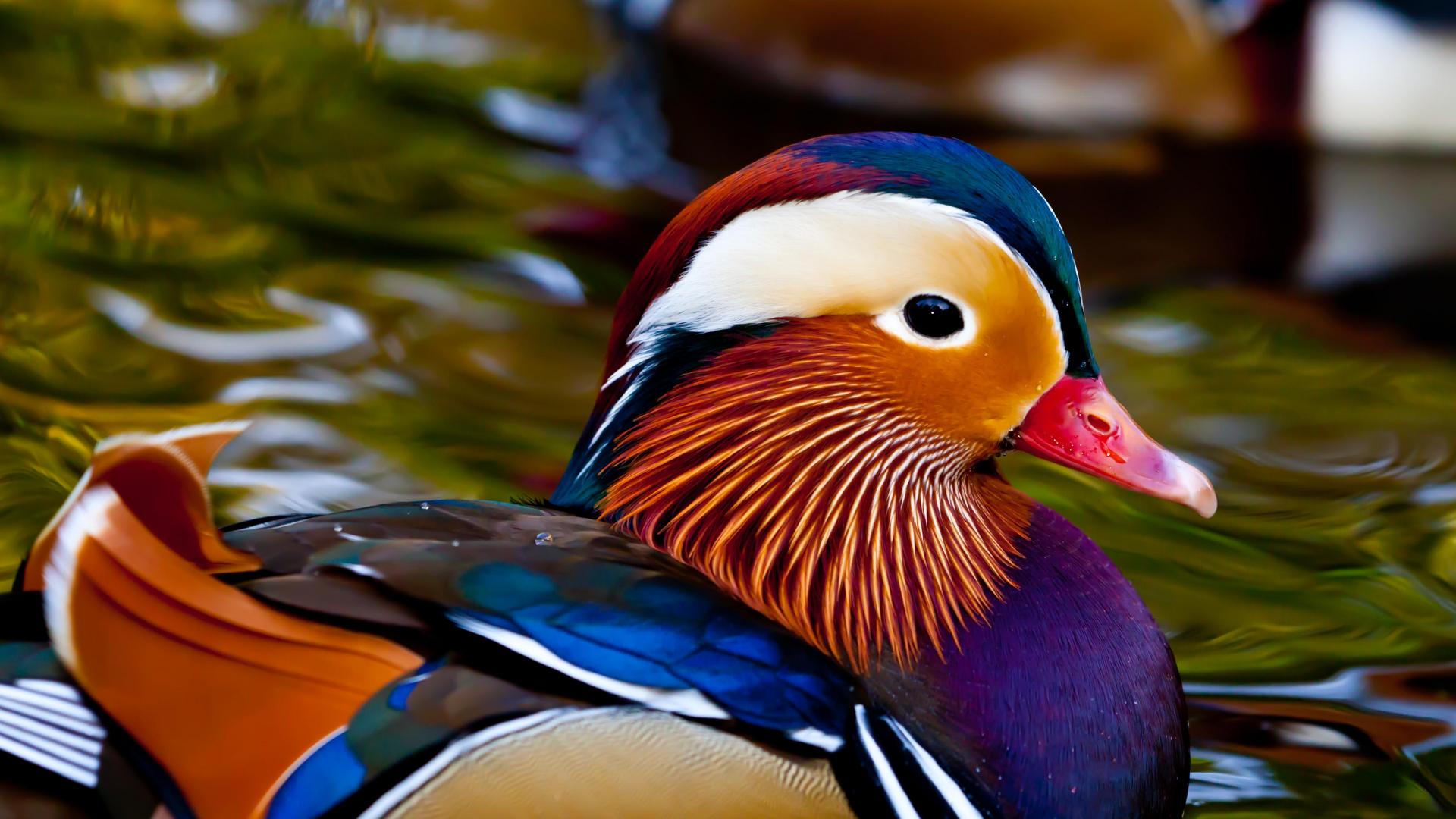 (Mandarin) Duck
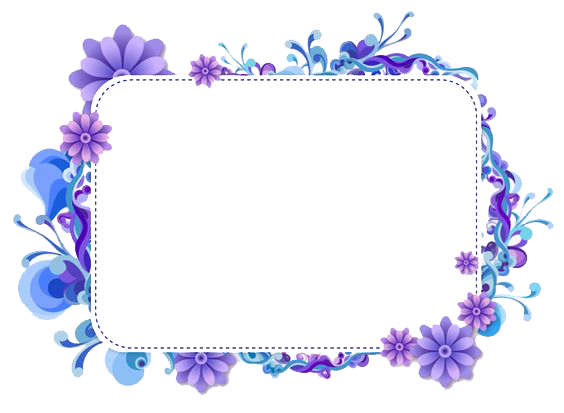 What‘s in the zoo?
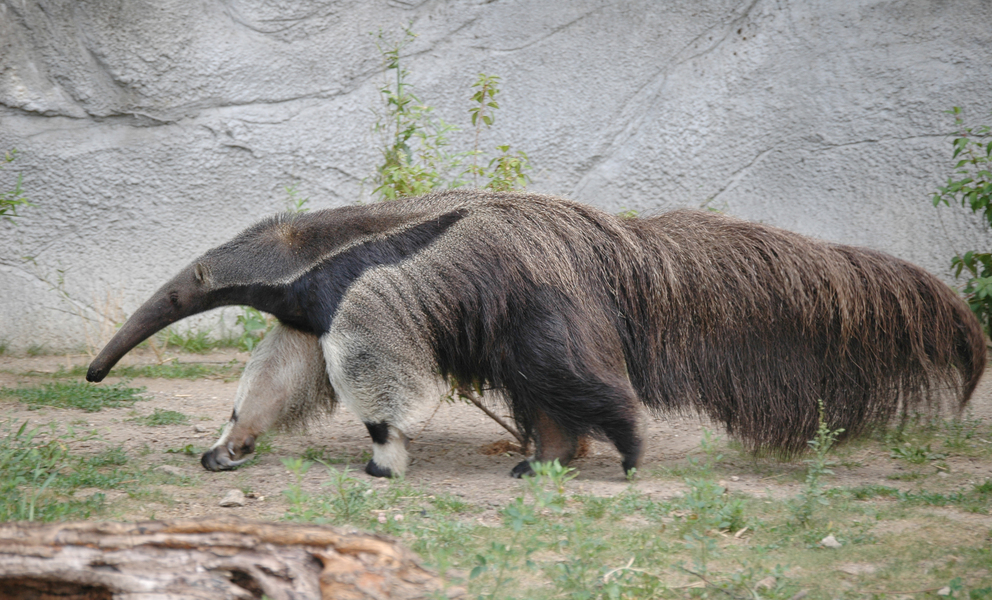 Anteater
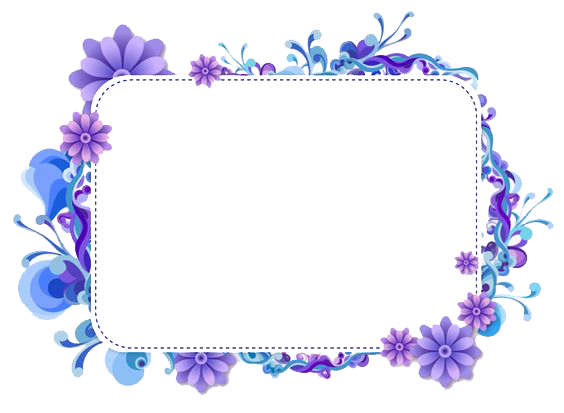 What‘s in the zoo?
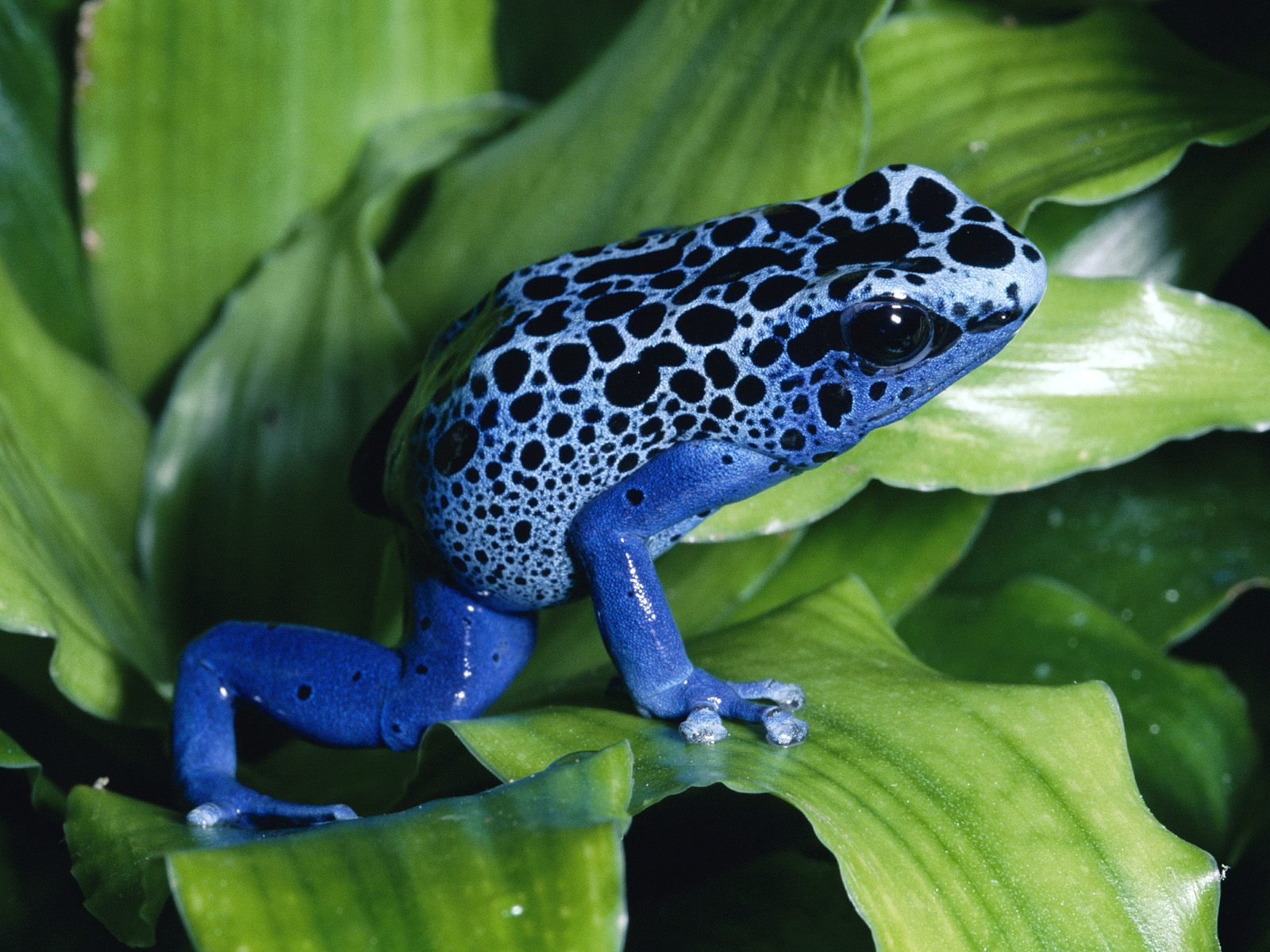 (Poison Dart) Frog
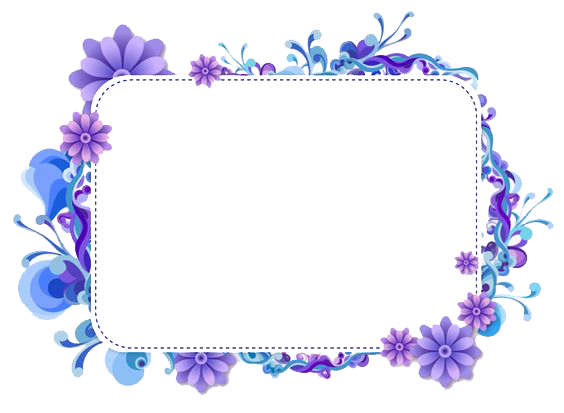 What‘s in the zoo?
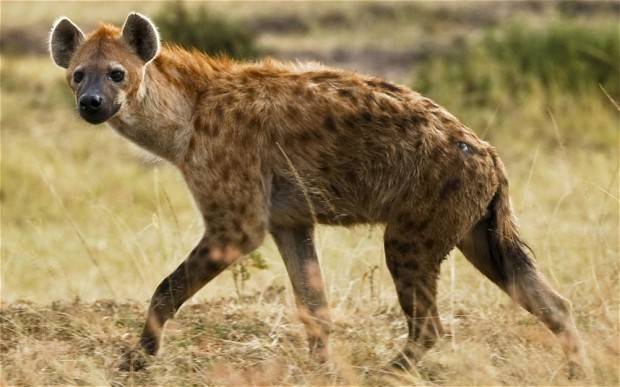 Hyena
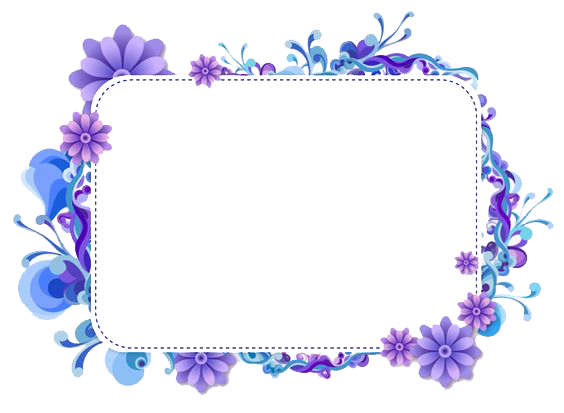 What‘s in the zoo?
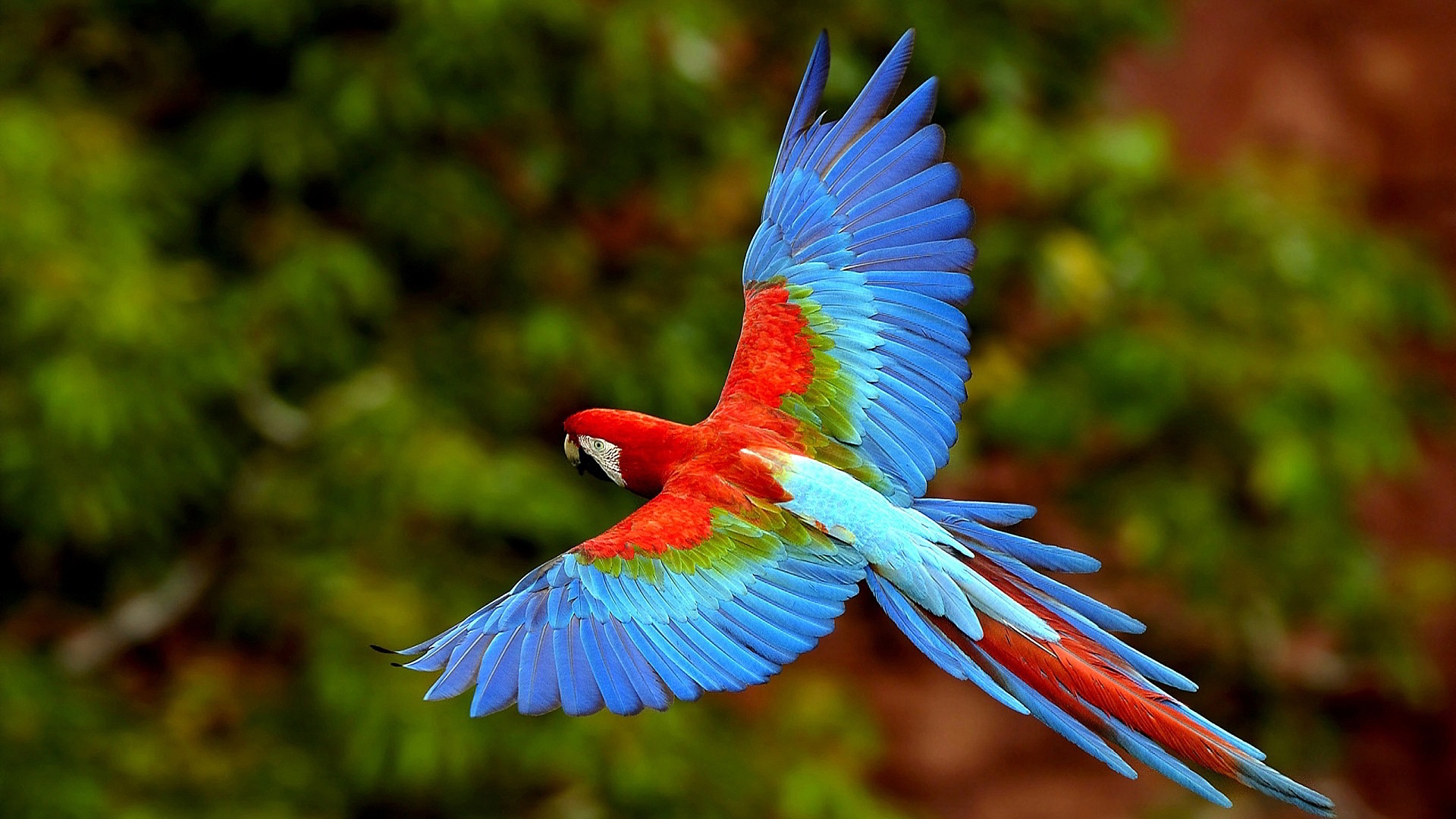 Parrot
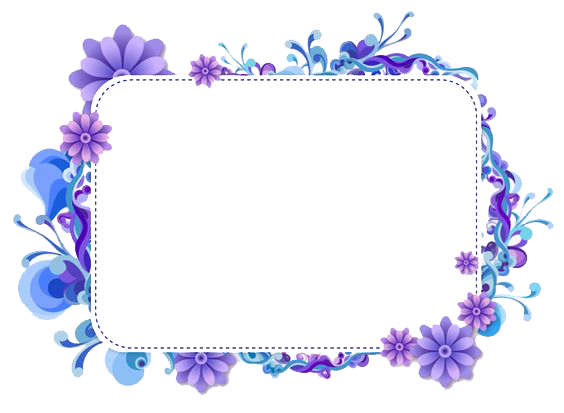 What‘s in the zoo?
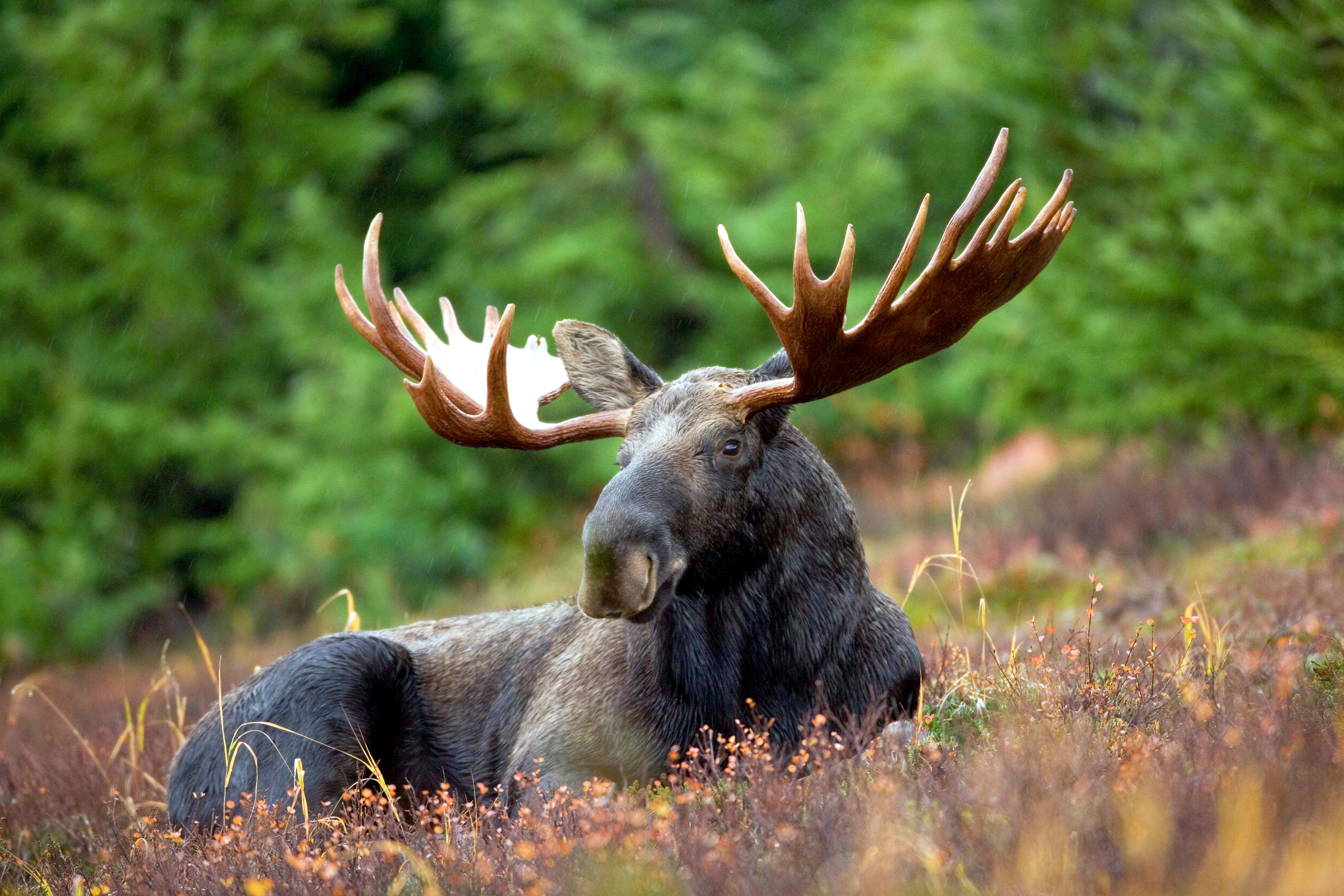 Moose
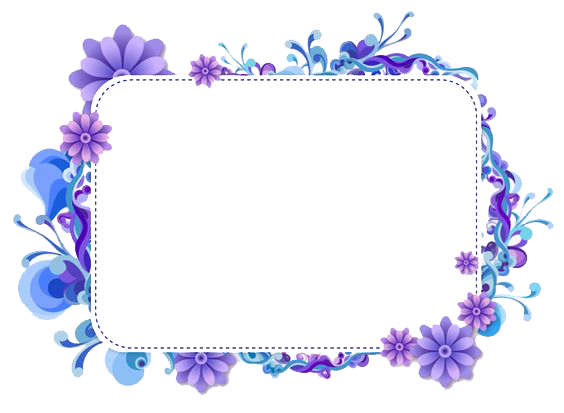 What‘s in the zoo?
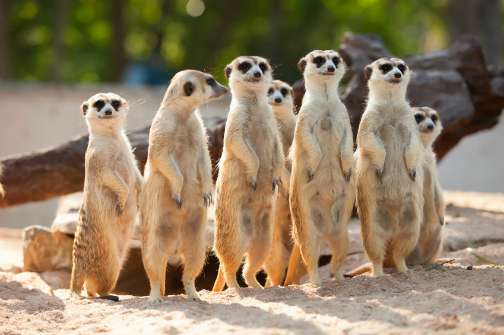 Meerkat
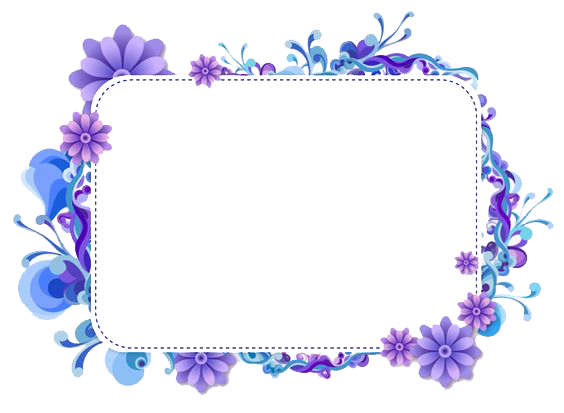 What‘s in the zoo?
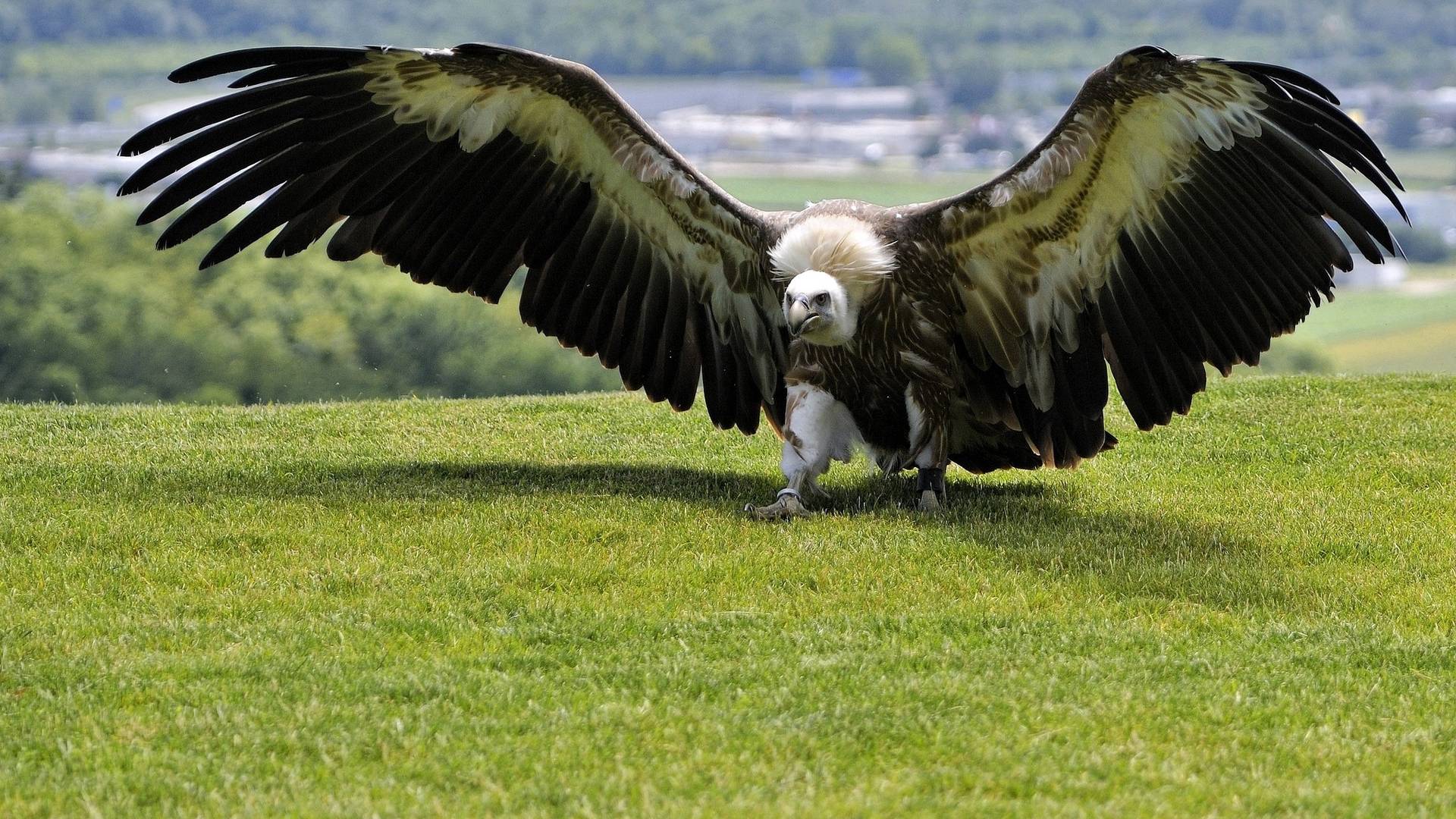 Vulture
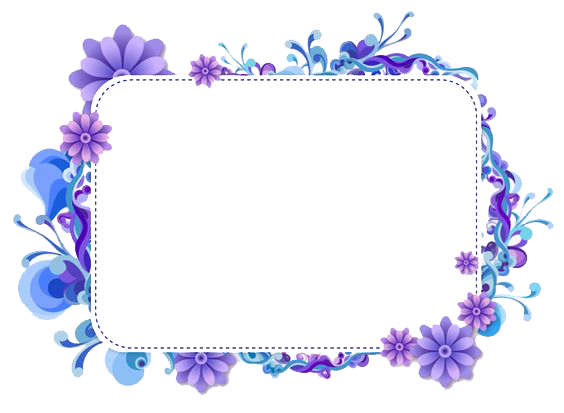 What‘s in the zoo?
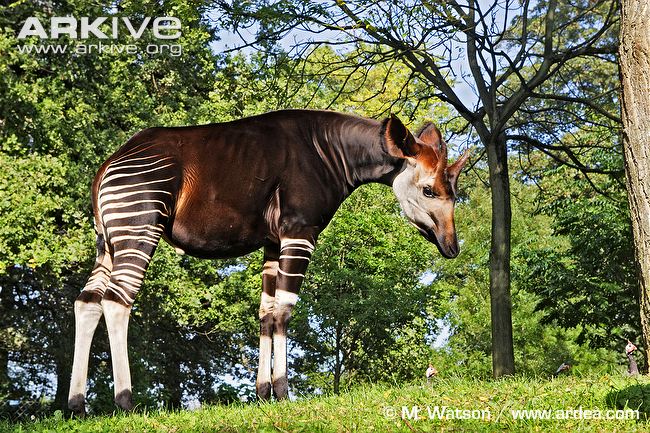 Okapi
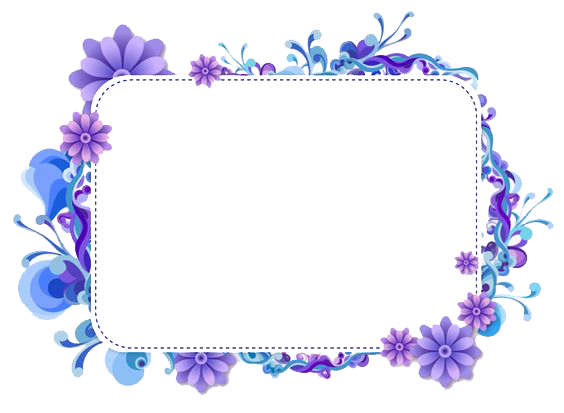 What‘s in the zoo?
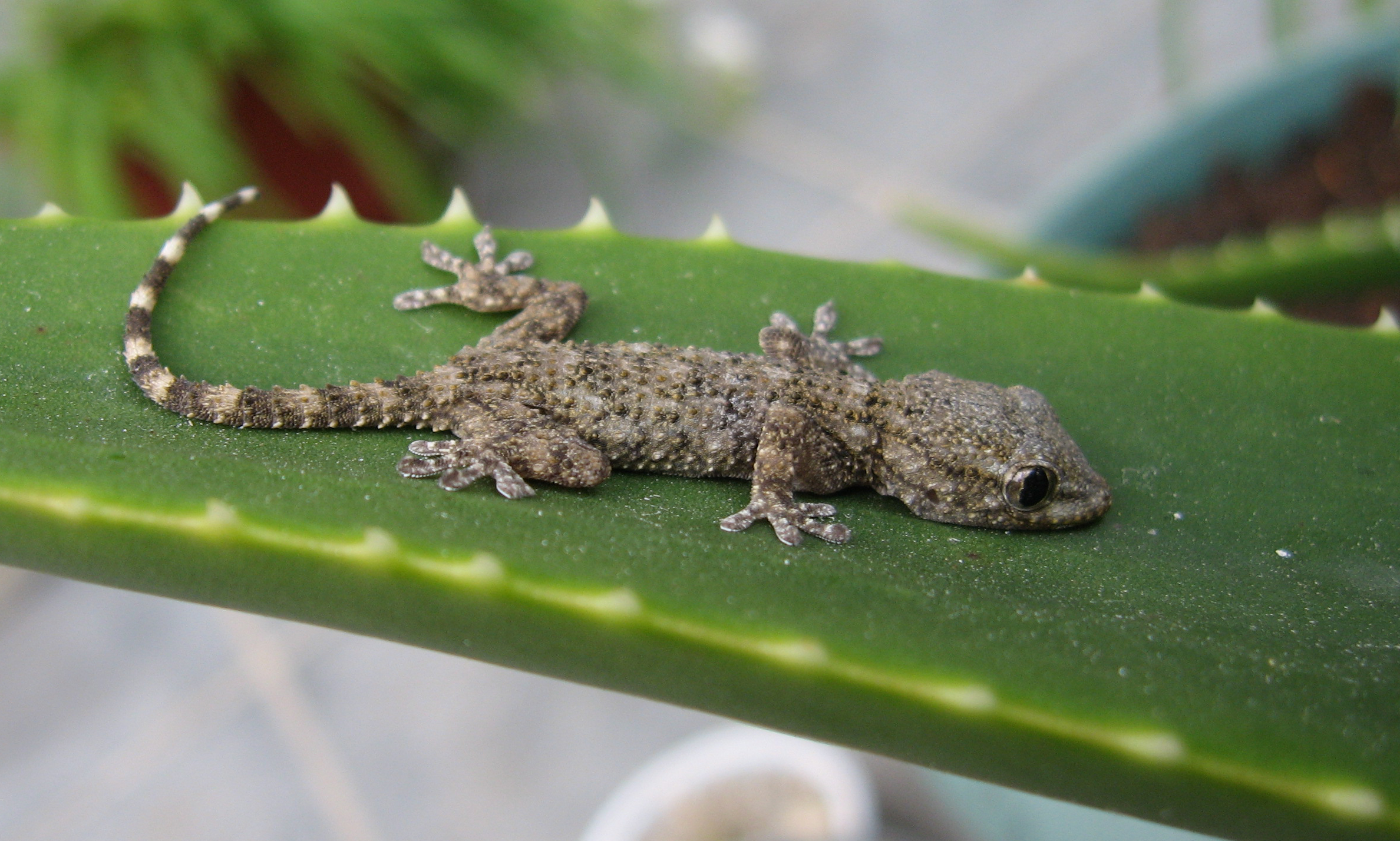 Gecko
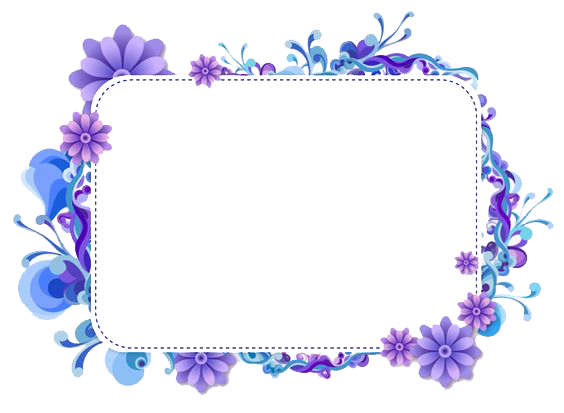 What‘s in the zoo?
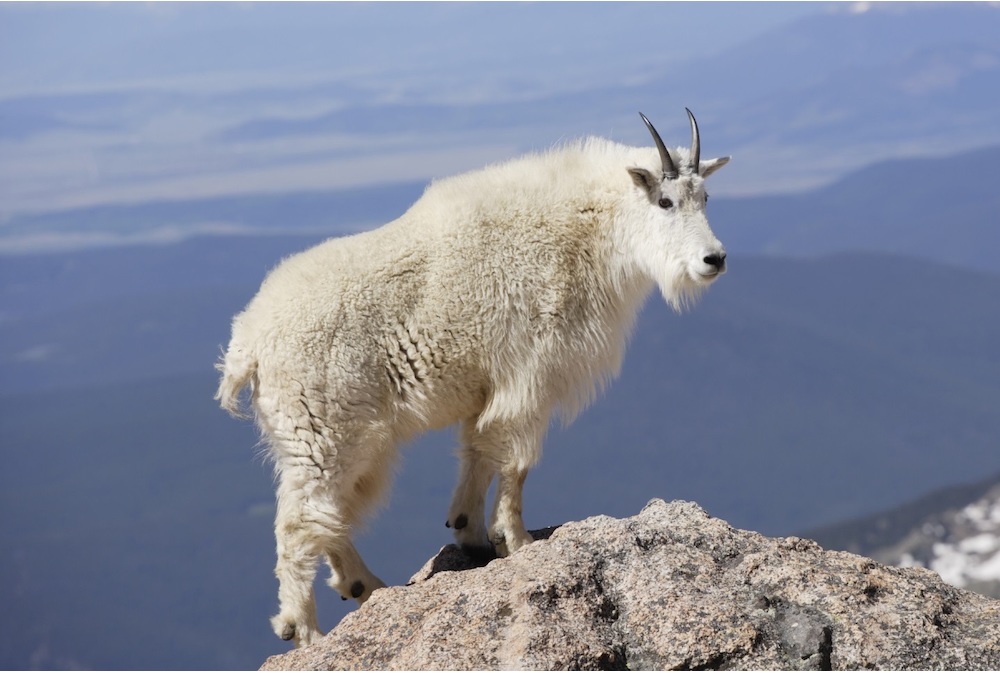 Mountain Goat
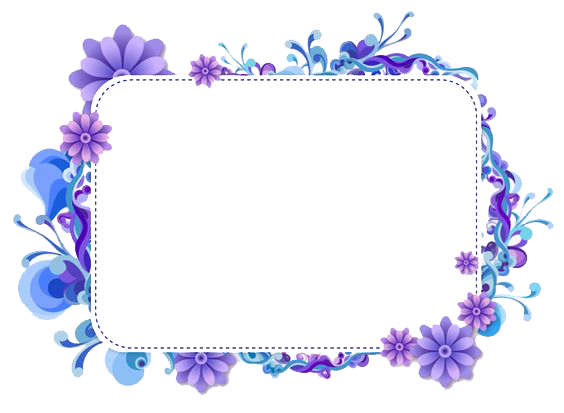 What‘s in the zoo?
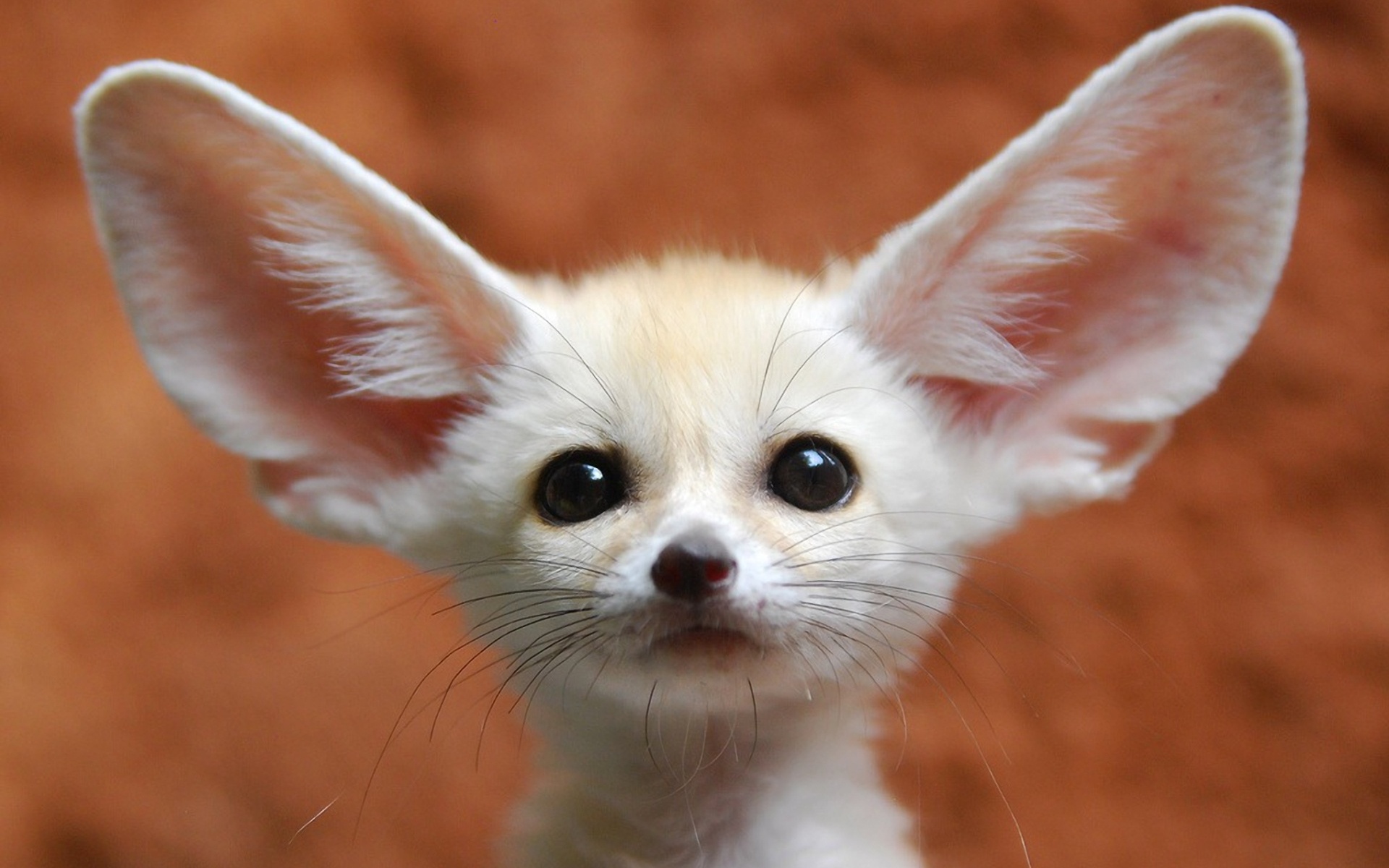 Fennec Fox
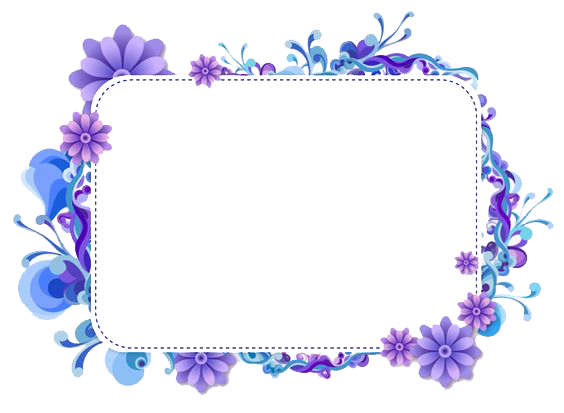 What‘s in the zoo?
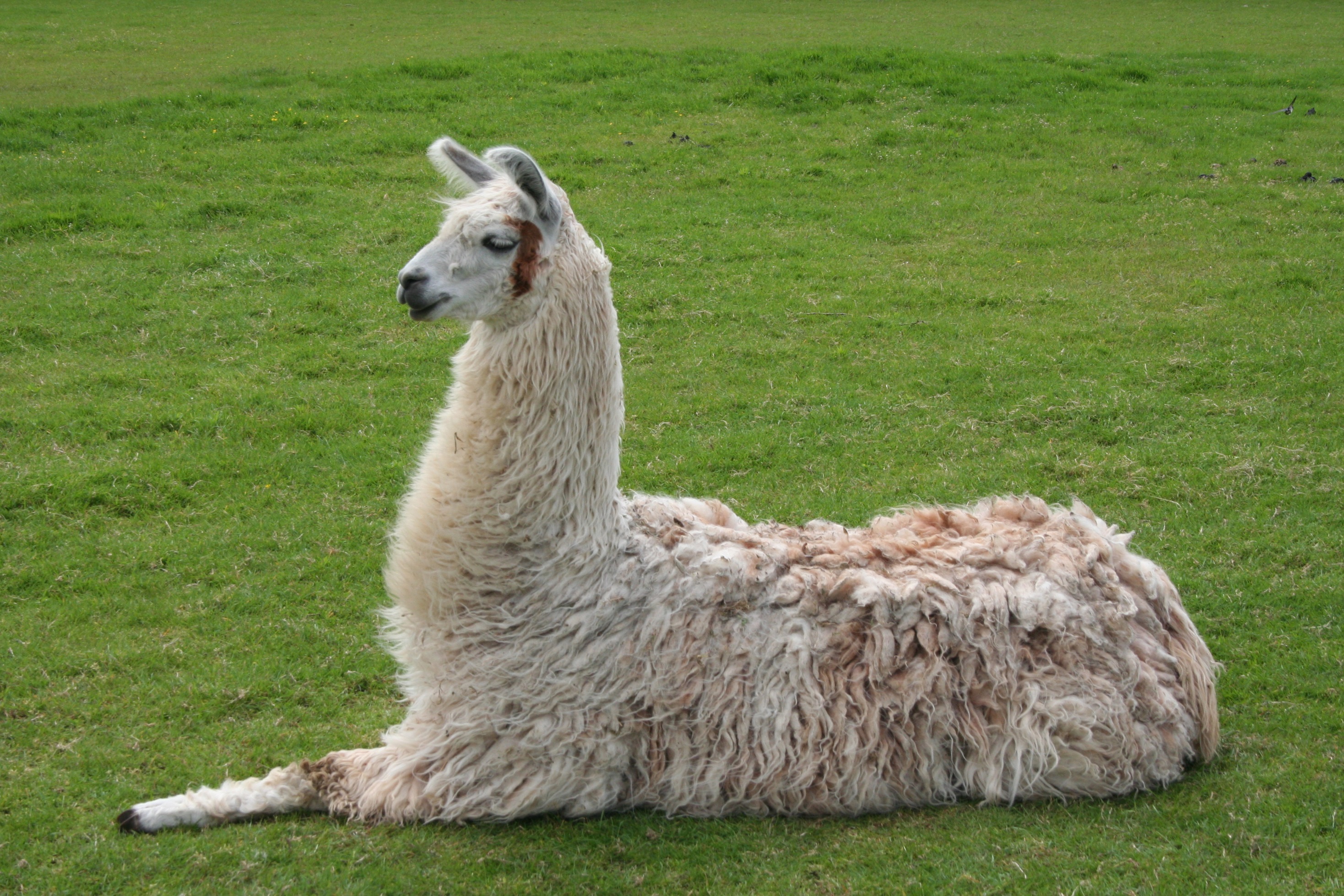 Lama
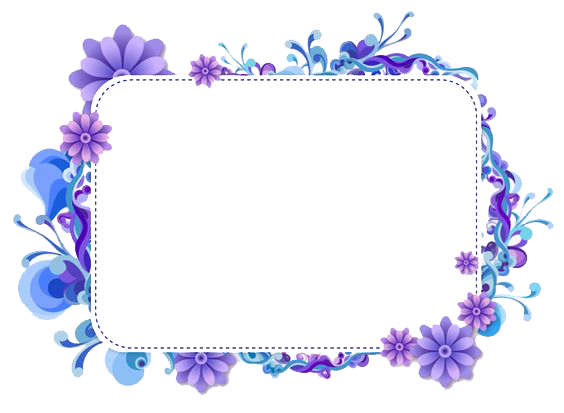 What‘s in the zoo?
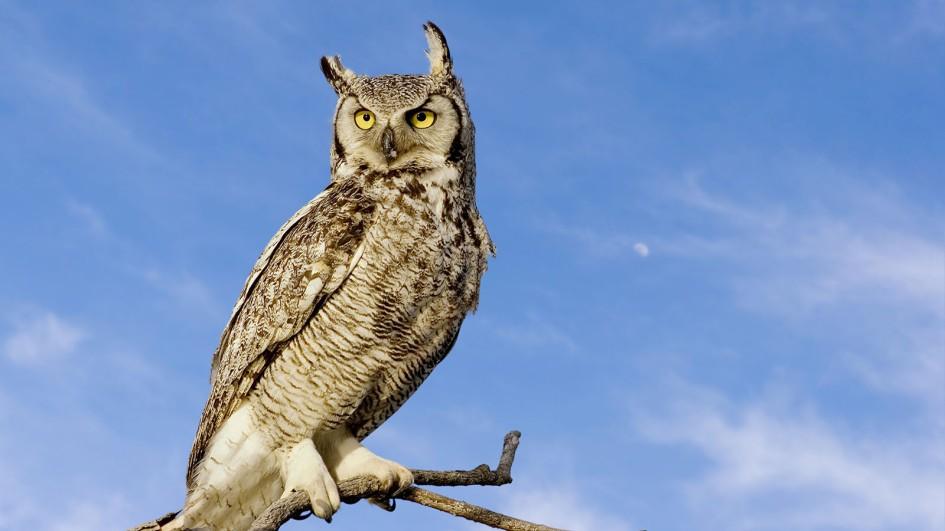 Owl
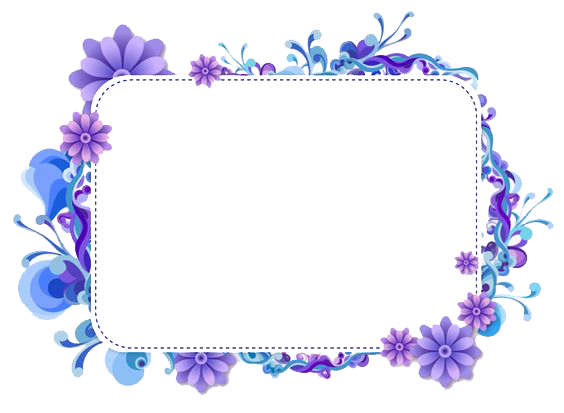 What‘s in the zoo?
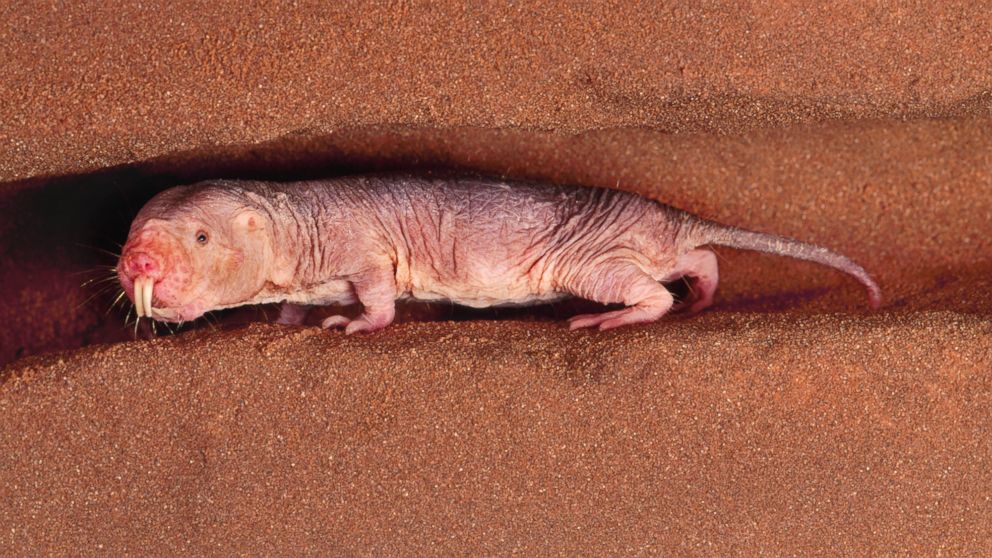 Naked Mole Rat
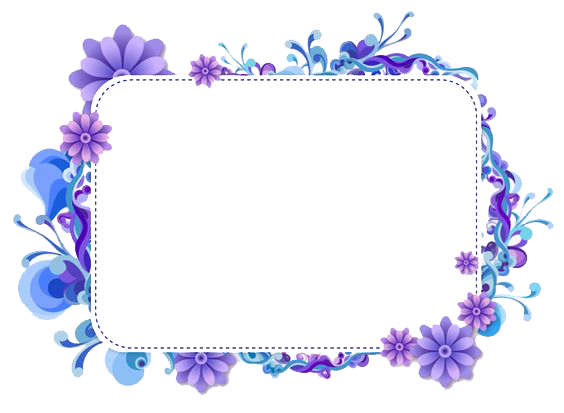 What‘s in the zoo?
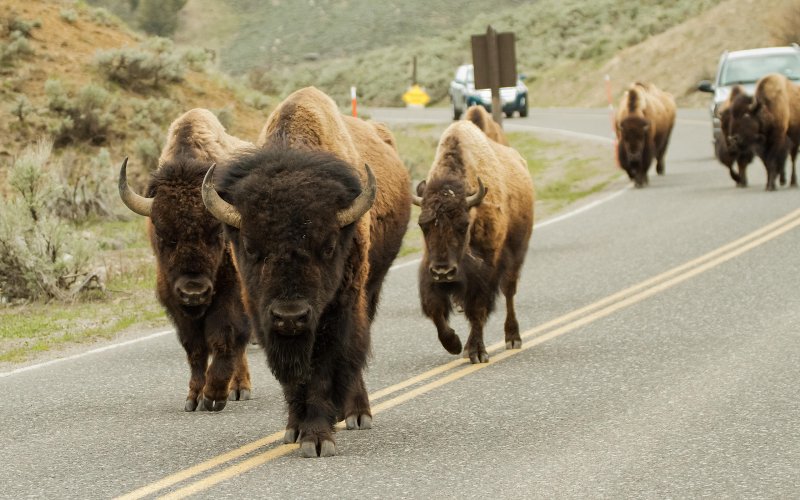 Bison
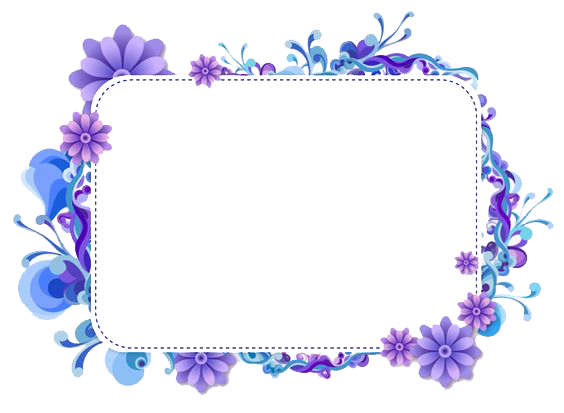 What‘s in the zoo?
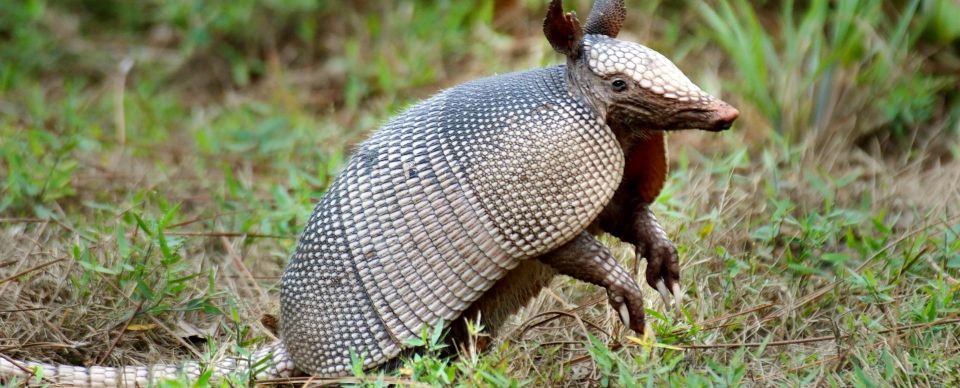 Armadillo
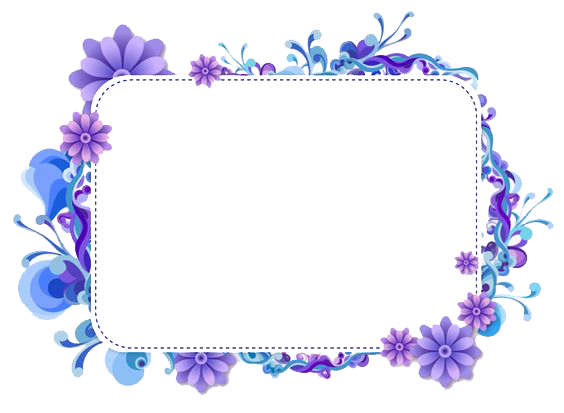 What‘s in the zoo?
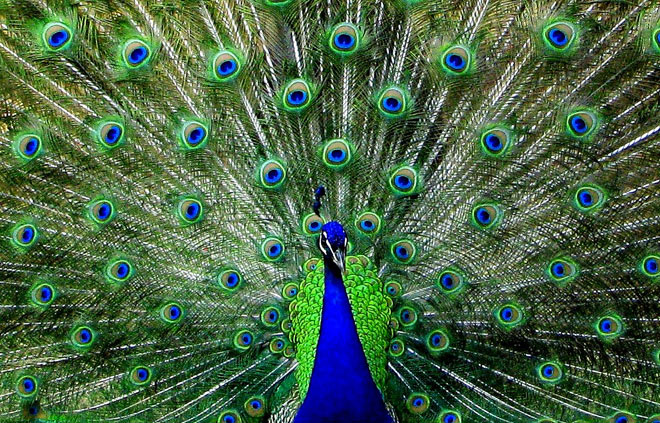 Peacock
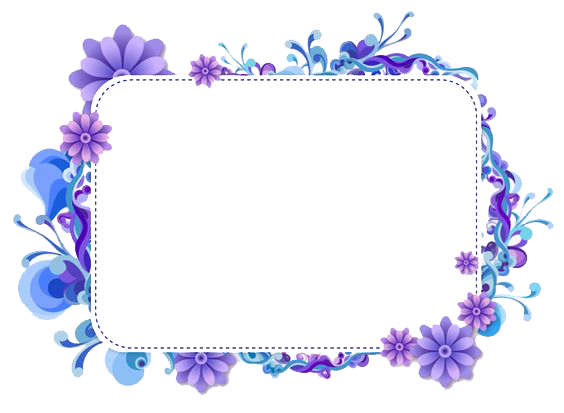 What‘s in the zoo?
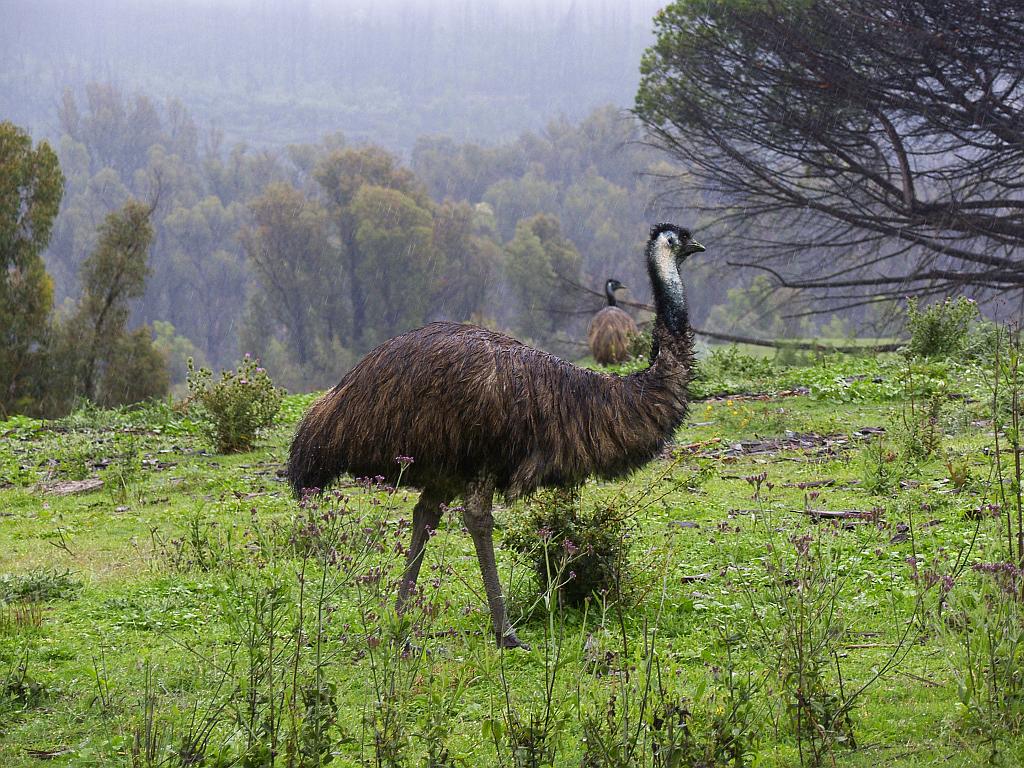 Emu
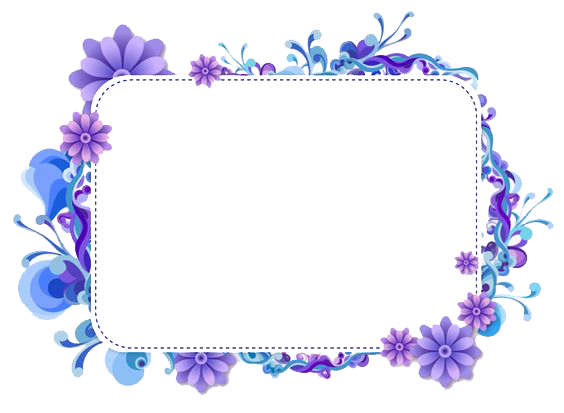 What‘s in the zoo?
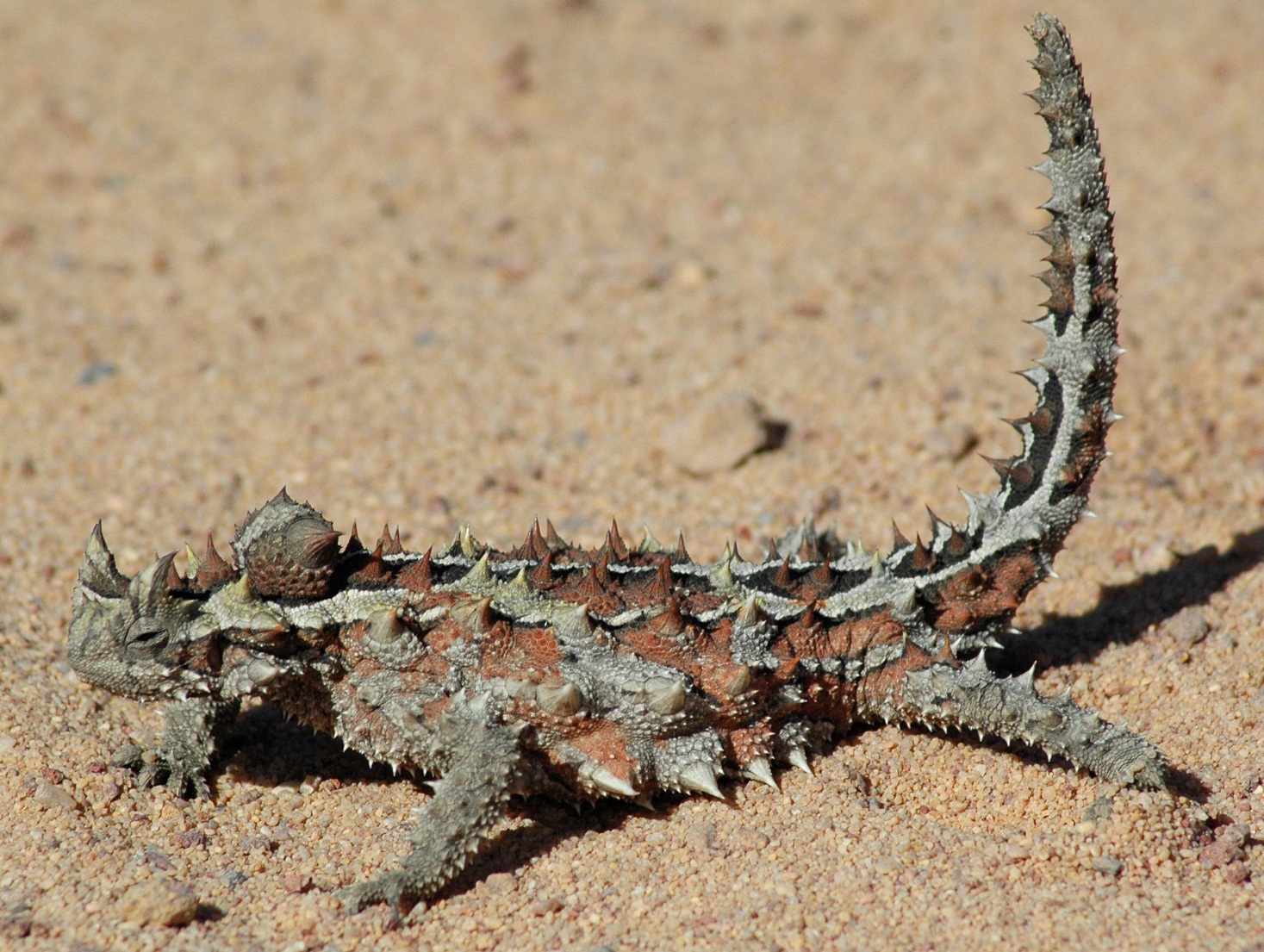 Thorny Devil
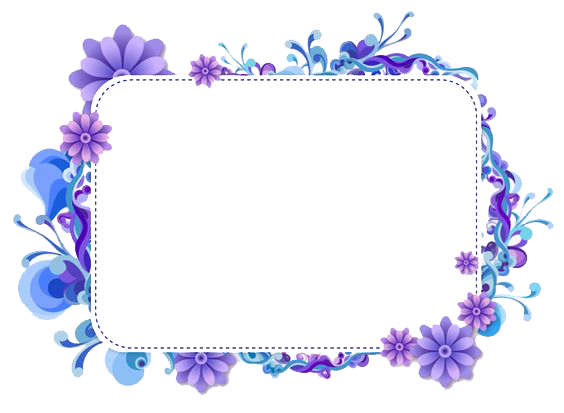 What‘s in the zoo?
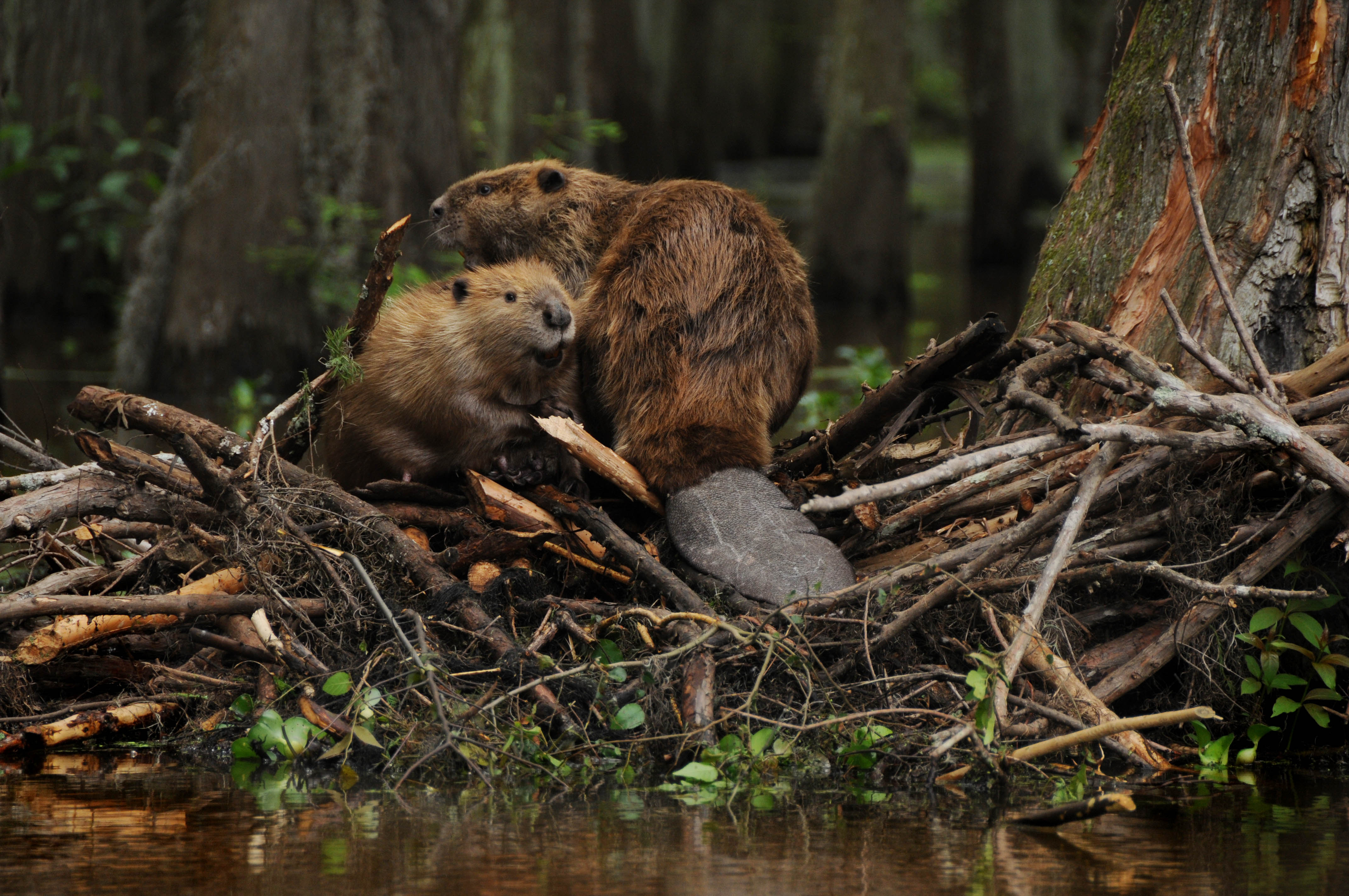 Beaver
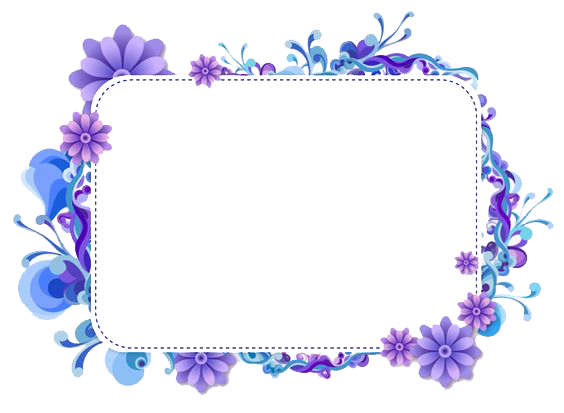 What‘s in the zoo?
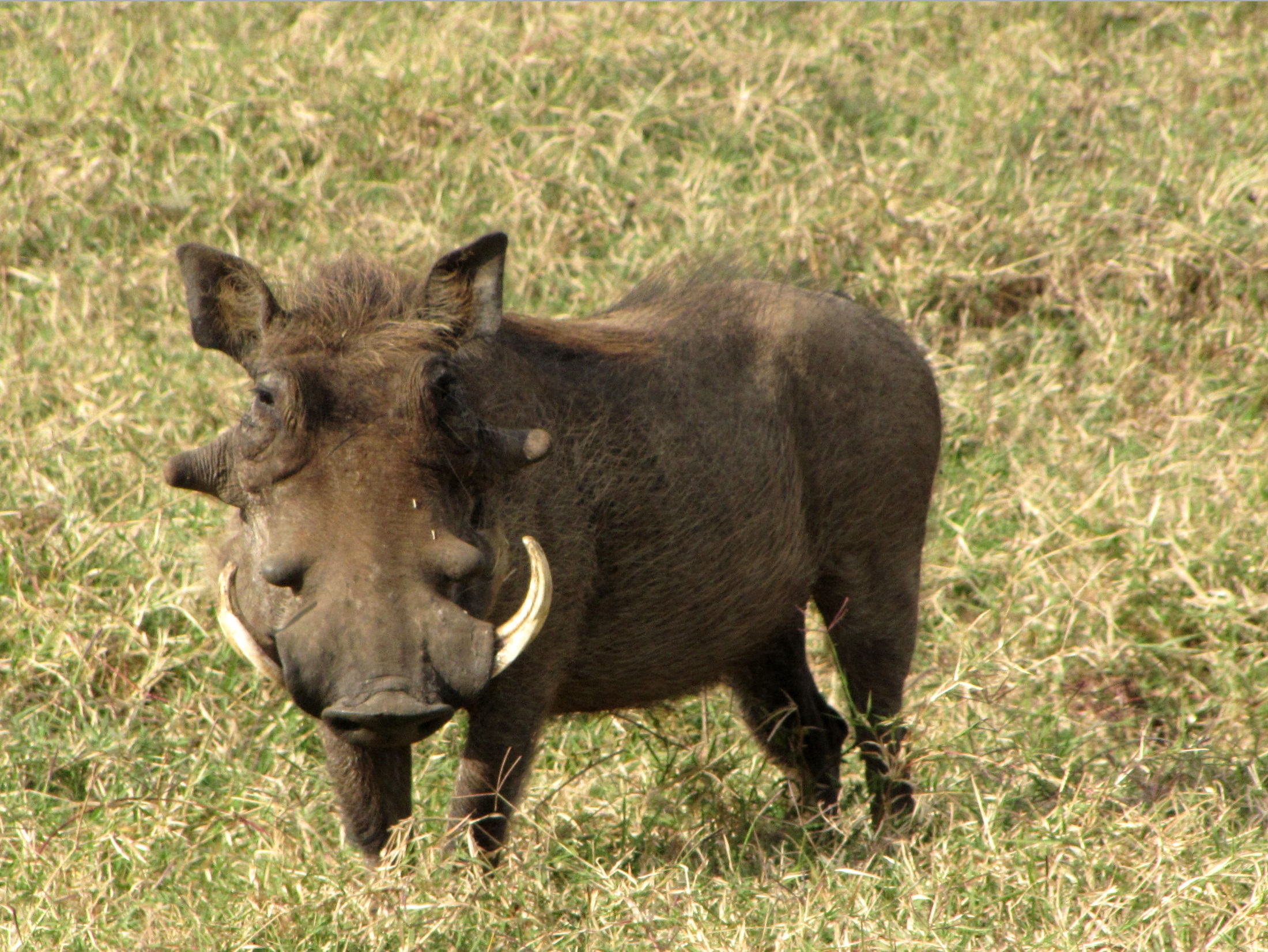 Warthog
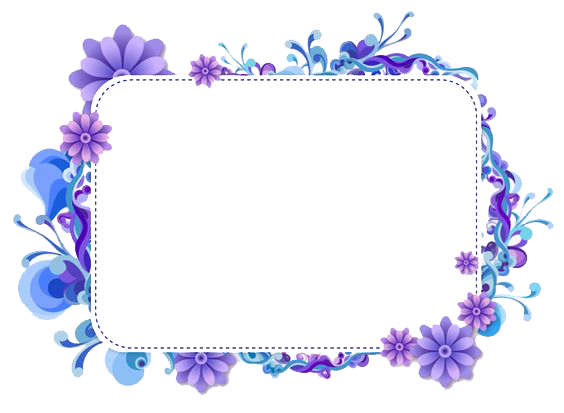 The End